Written by Jaime del Palacio Lirola
Prof. Dr. Robert Fleischer, Dr. Keri Vos and MSc. Anders Result
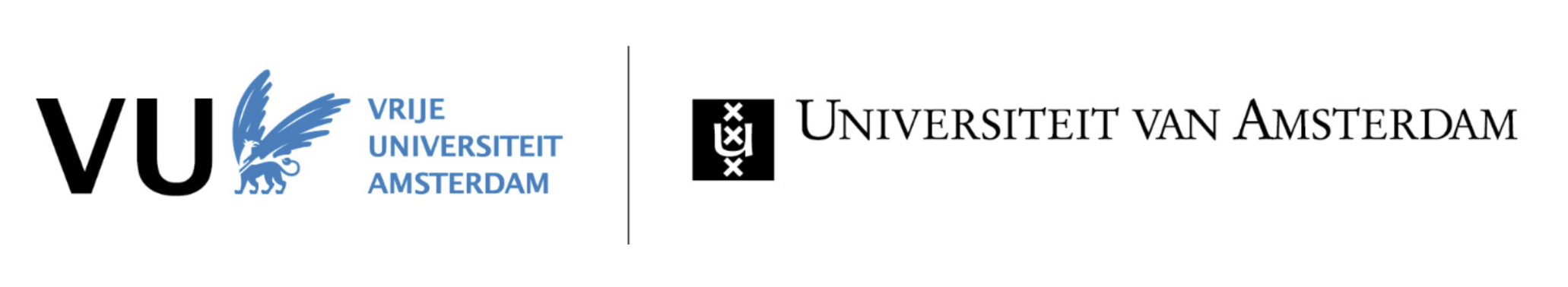 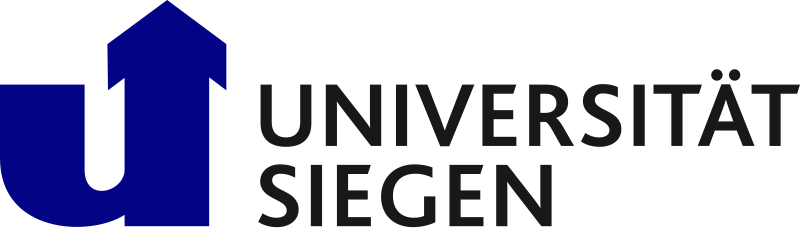 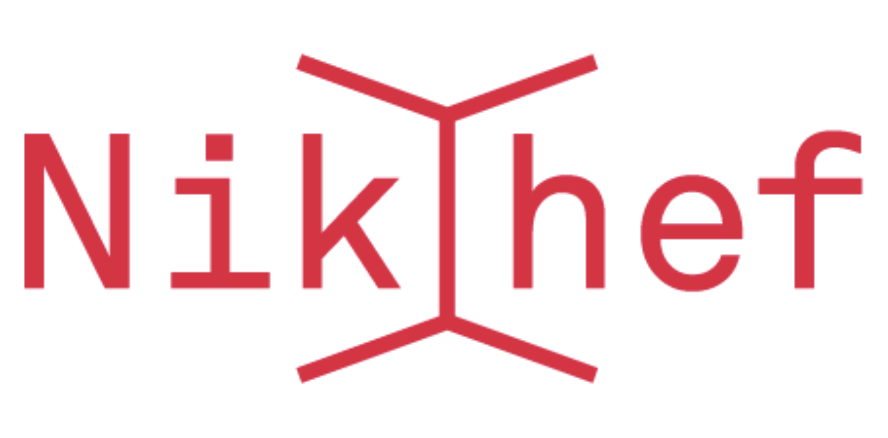 1
Overview
2
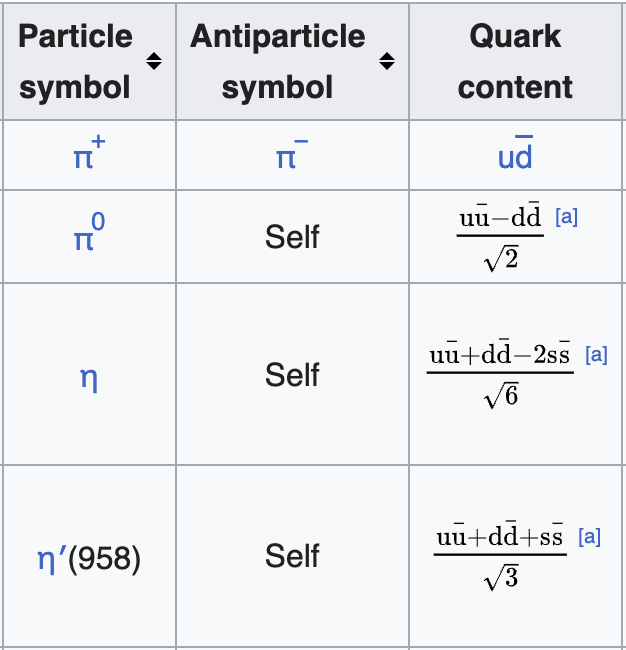 Quark model
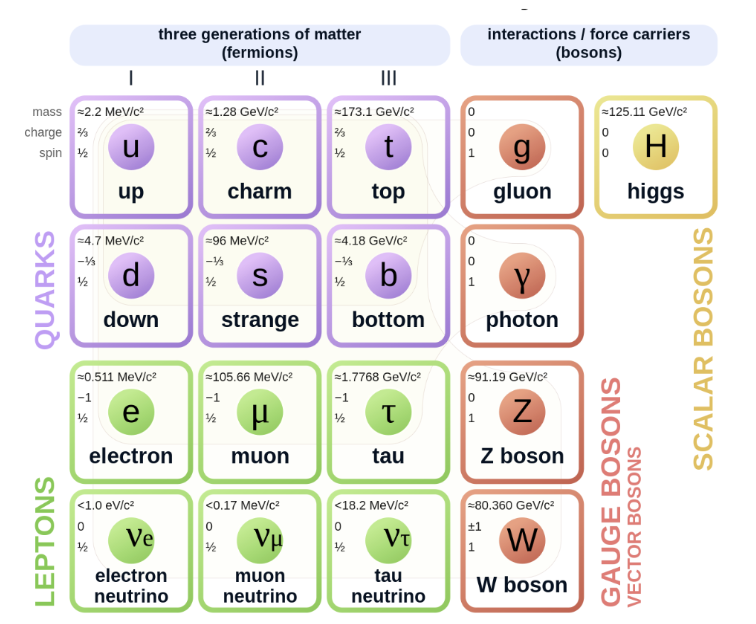 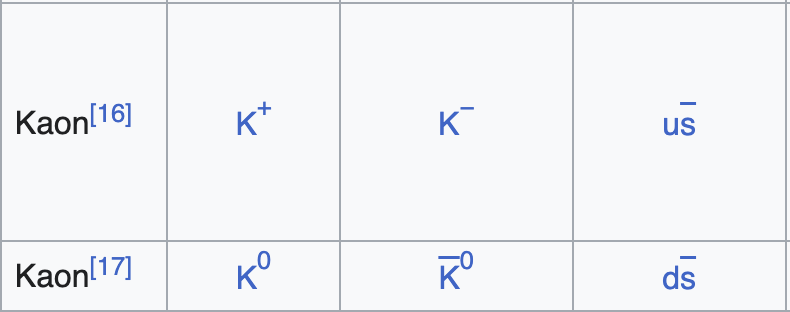 Light ground-state pseudoscalars
3
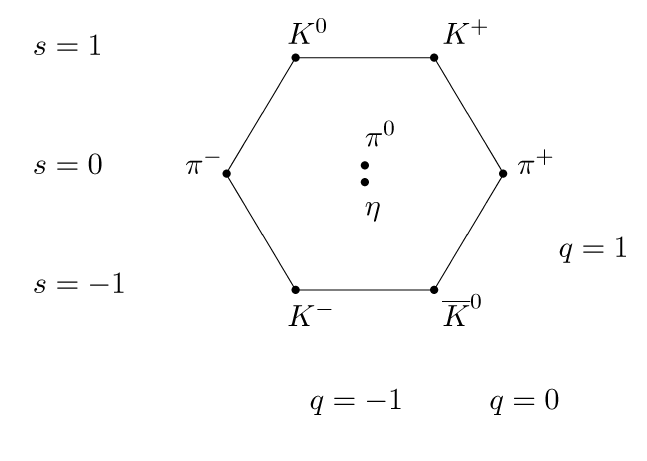 Particle zoo in the 60’s
We solved it! The 8-fold way and the quark model
Except…
4
[Speaker Notes: I am going to tell you a bit of a story…]
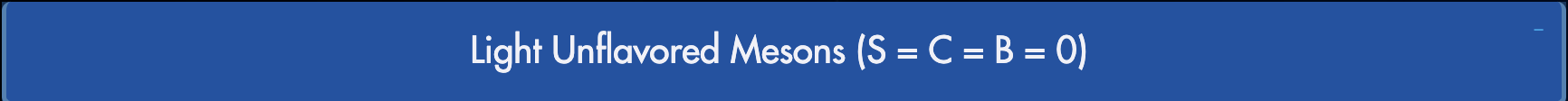 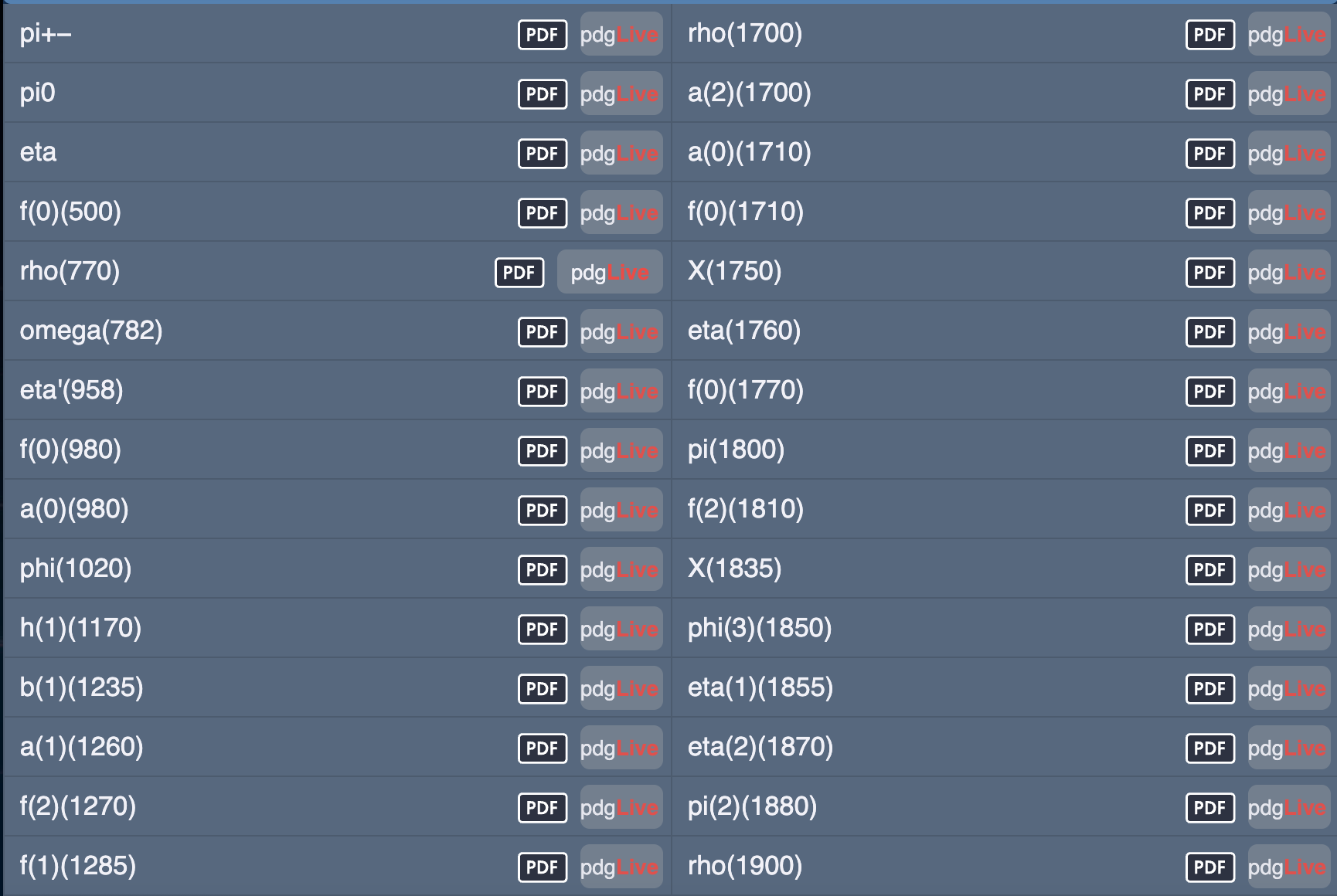 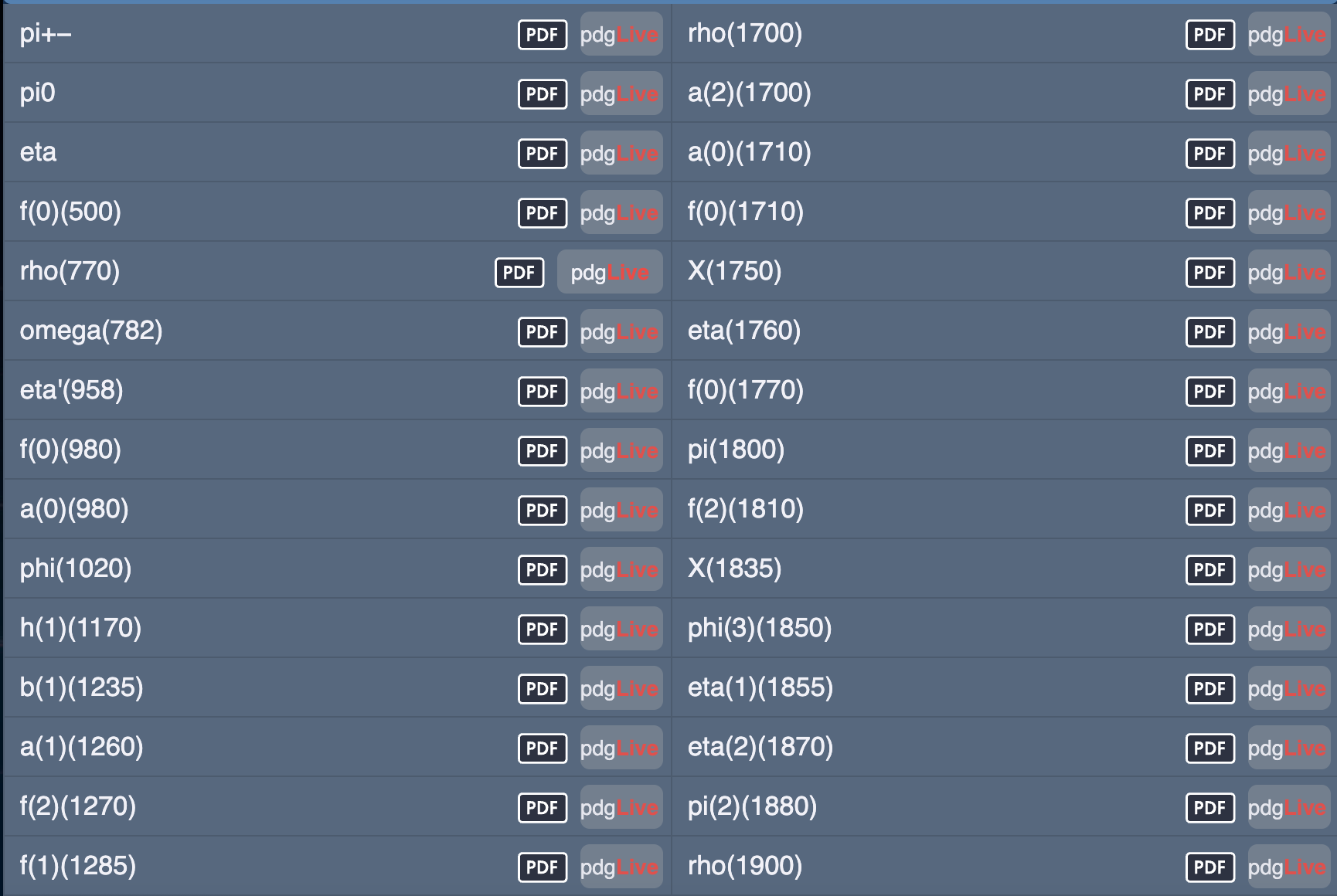 5
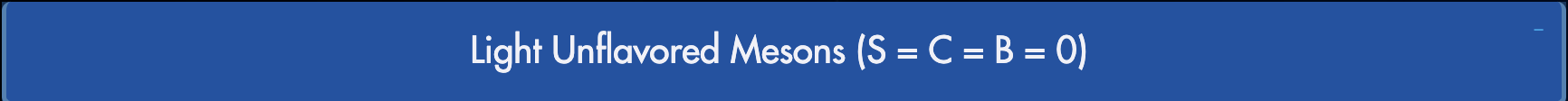 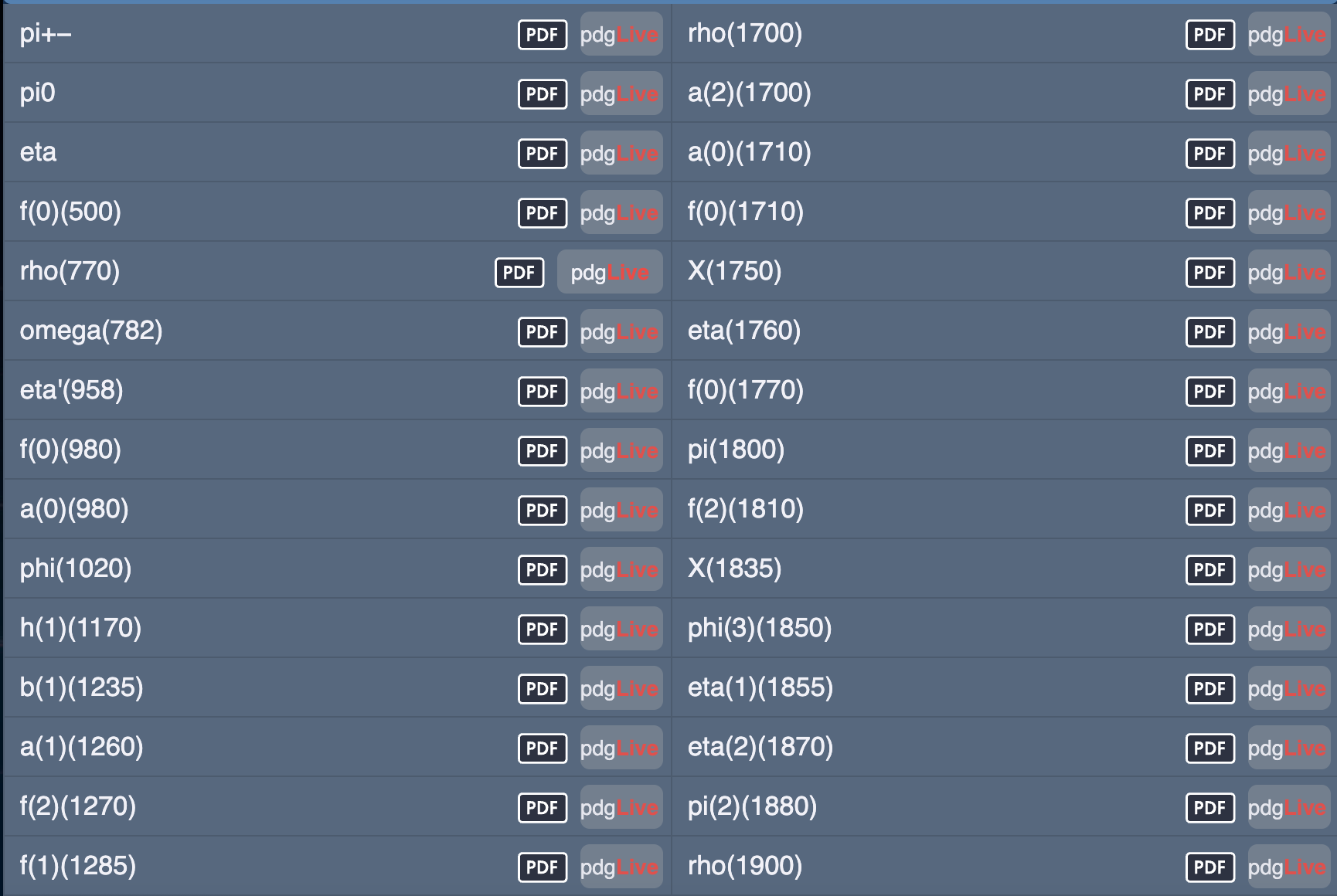 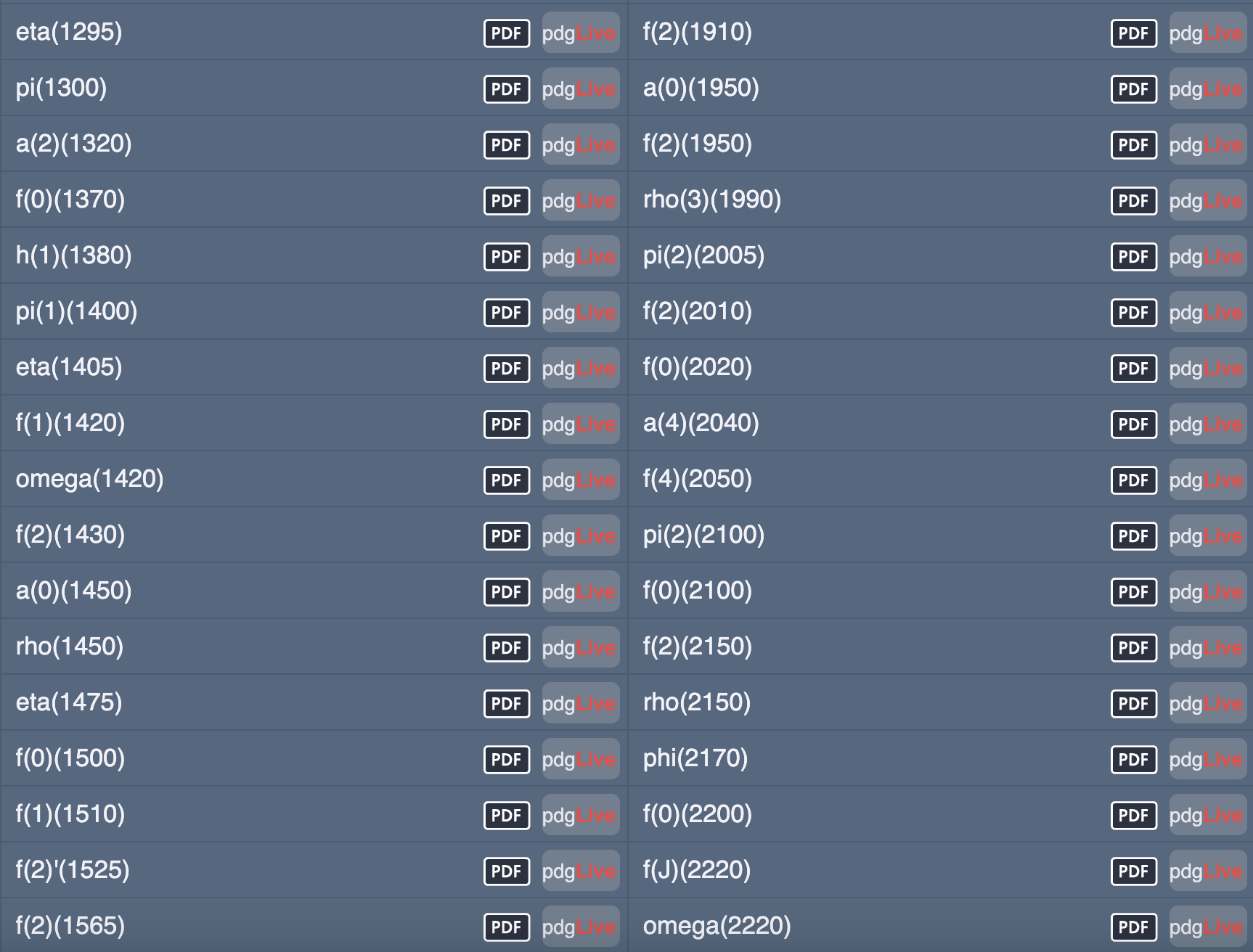 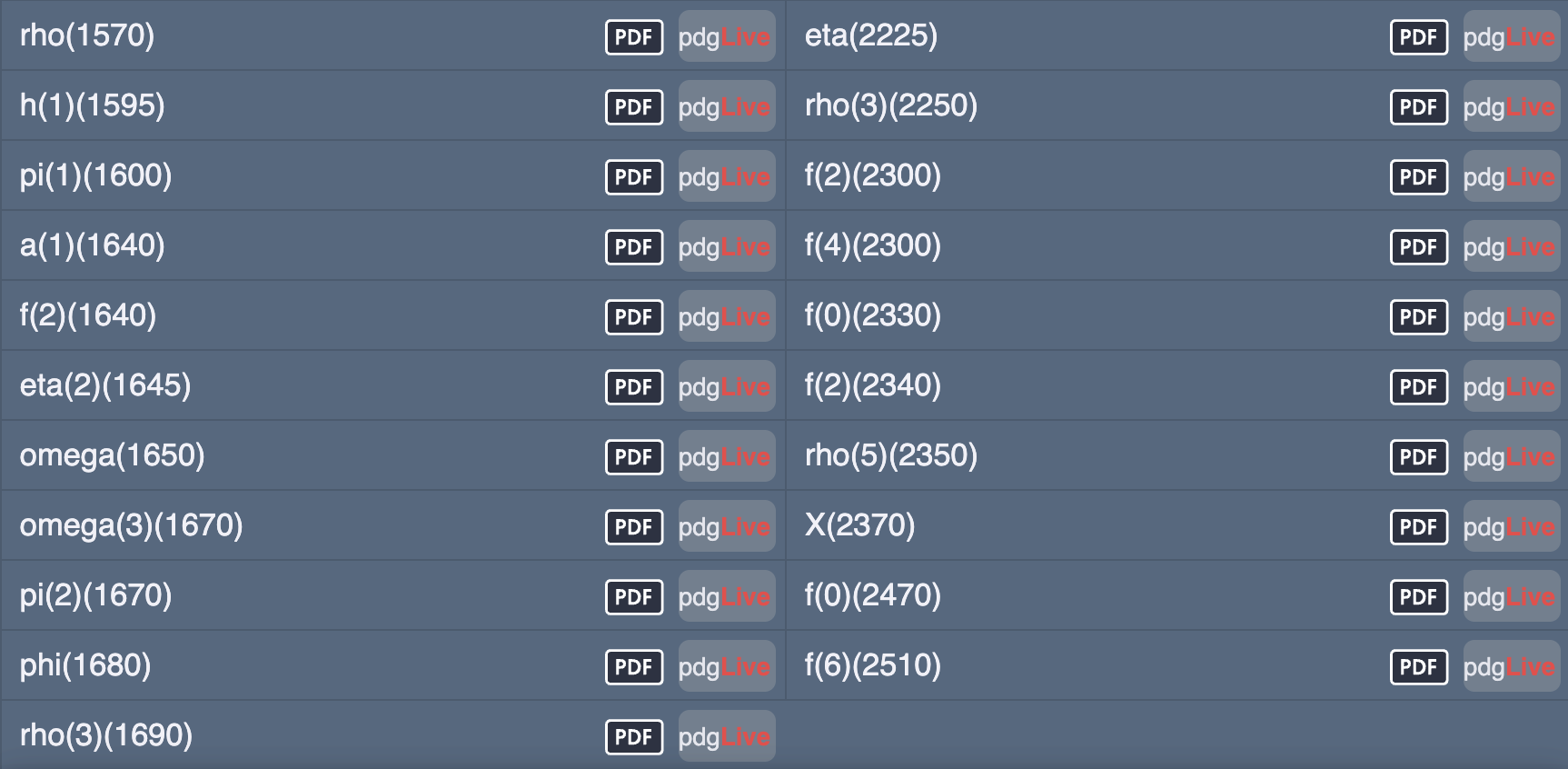 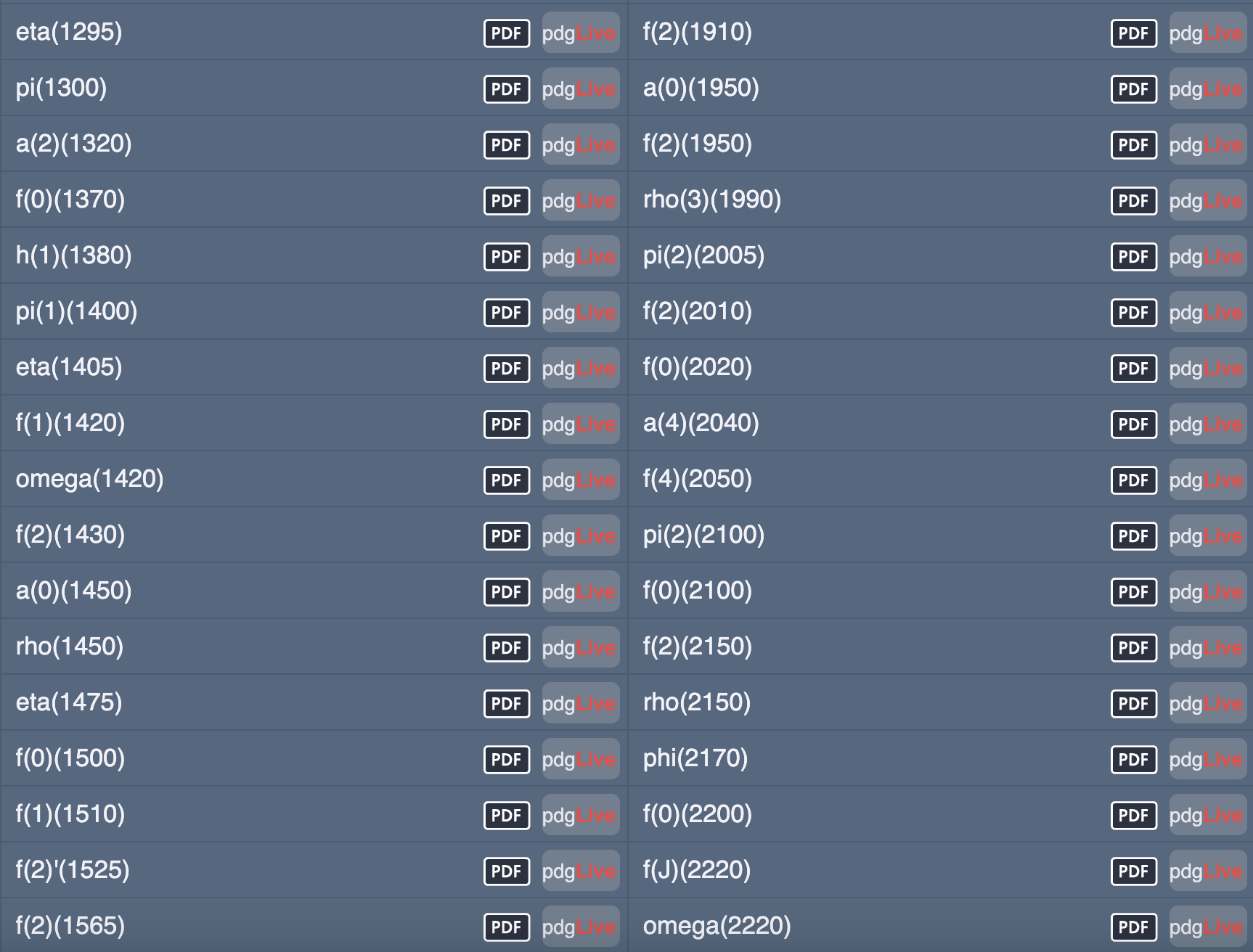 6
What do we know:
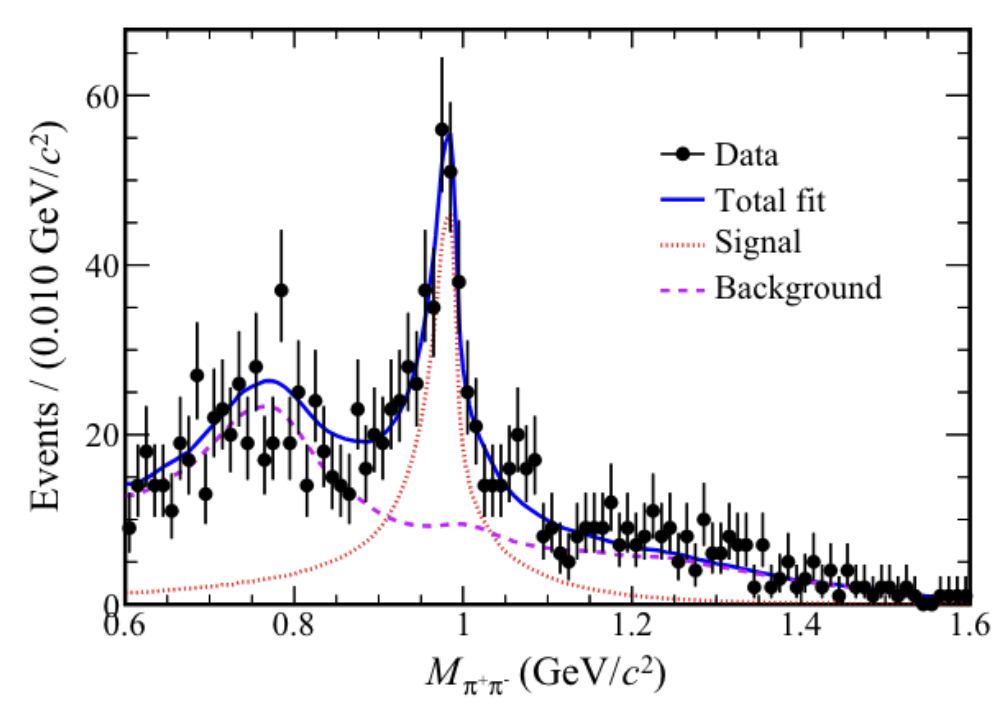 arXiv:2303.12927v1
7
Put it in a scalar octet with other measured states
L=1, S=1, J=0
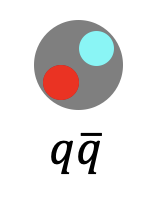 Pure state? Does not seem so
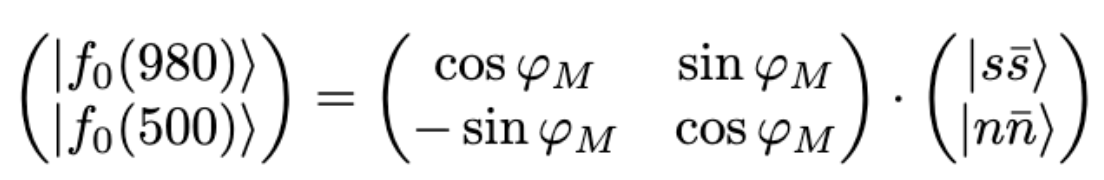 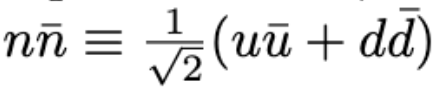 but it is not very promising (experimentally)…
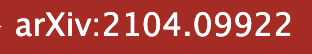 8
Put in a scalar tetraquark octet
Does not require non-vanishing angular momentum
Describes the mass spectrum hierarchy
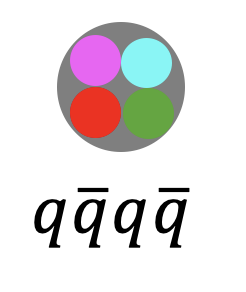 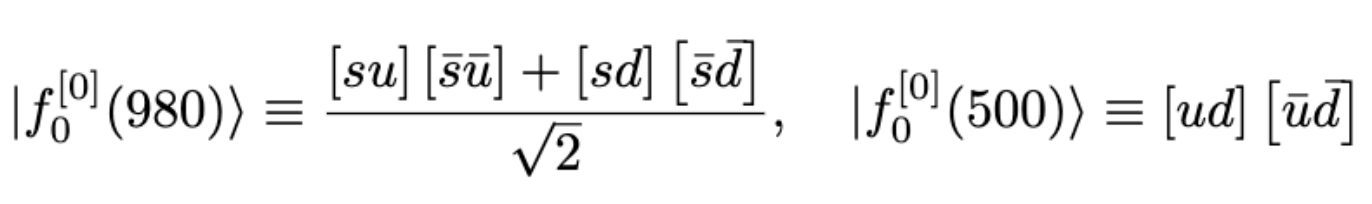 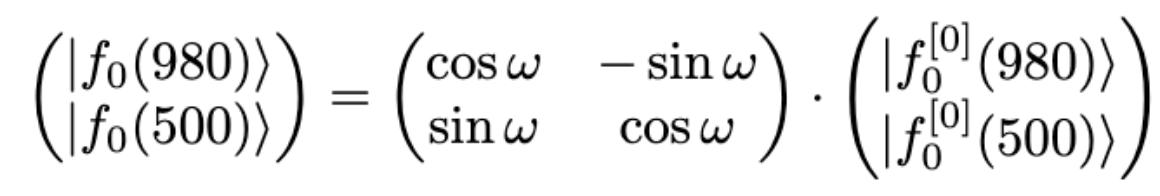 9
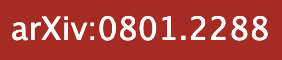 What if it’s a combinations of both?
It is dominated by the tetraquark component
Describes the mass spectrum satisfactorily (has more degrees of freedom)
KK molecule has also been proposed
Could also add a scalar glueball component…
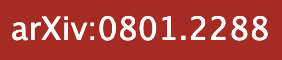 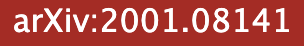 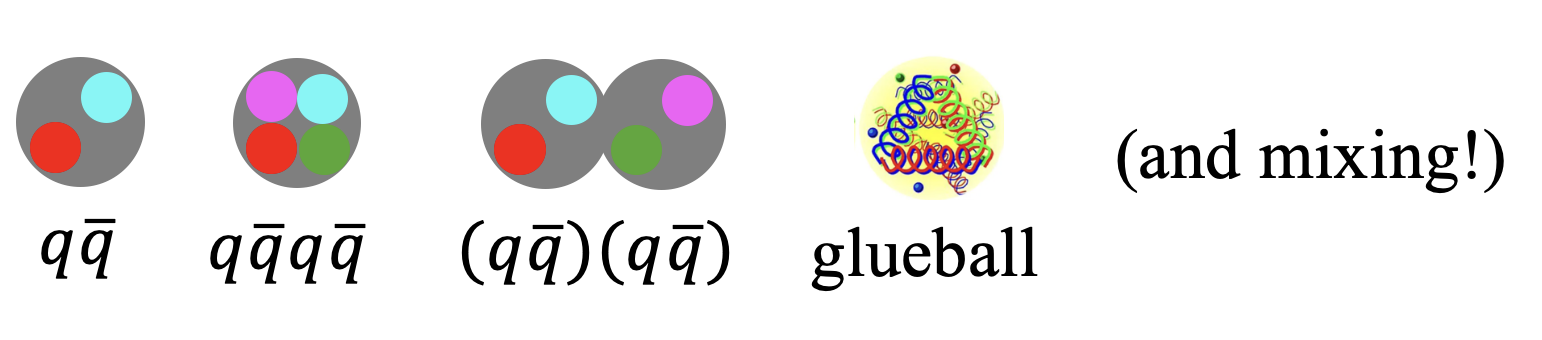 10
It is one of the lighter scalar particles
It is common
It is a strong candidate for an exotic quark state

Exploring the nature of these exotic bound states could enhance our understanding of QCD
11
Overview
We are here!
12
How do we approach it in this work?
or
13
How do we approach it in this work?
14
How do we approach it in this work?
- How do we explore it?

See how observables are influenced by the form factors.

Show how feasible it is to extract the form factors from data.
15
Overview
We are here!
16
Flowchart of our approach
Using WET
Extract WCs
from data
(can include NP!)
Usual approach:
Extract form factors from data
Using WET + WCs from other B decays
Our approach:
17
All we need to explore the selected decay
Weak Effective Field Theory
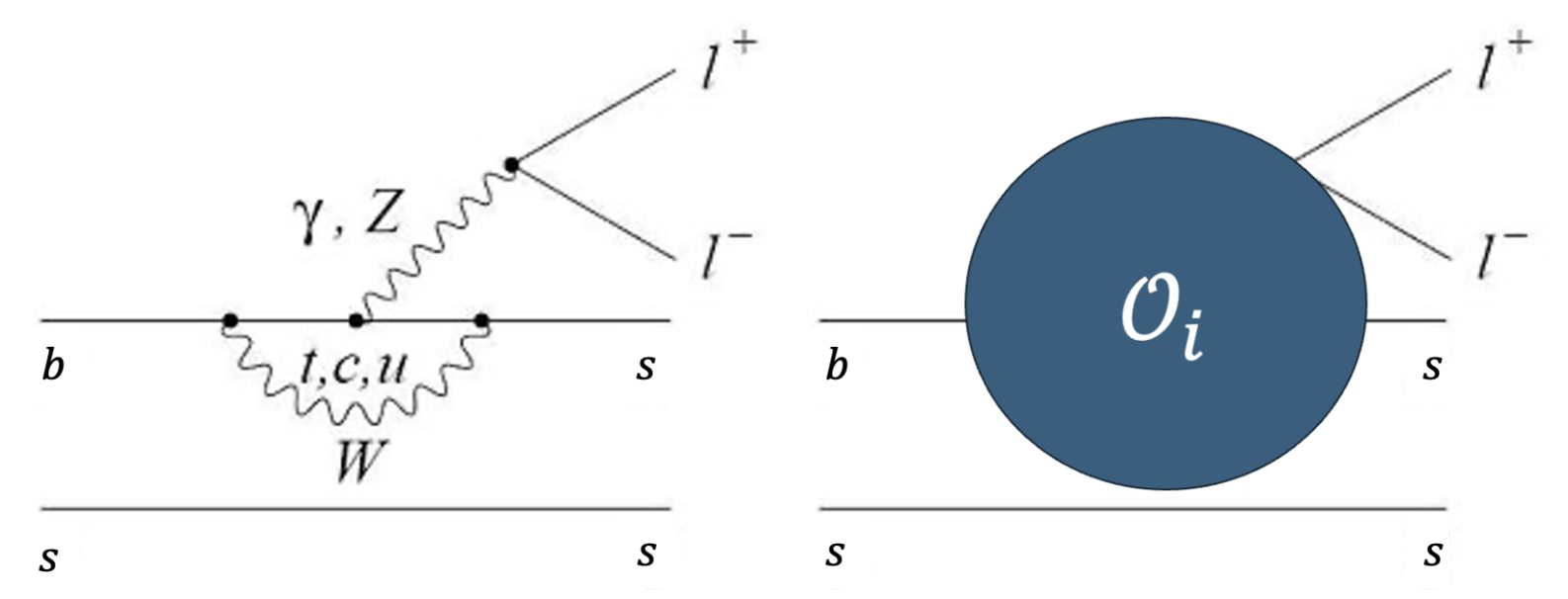 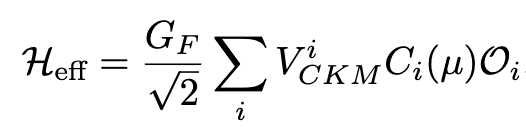 We will use the Wilson coefficients determined from the SM and from data on other decays with the same quark level transition.
18
All we need to explore the selected decay
Current state of Wilson Coefficients
Come from data on other decays
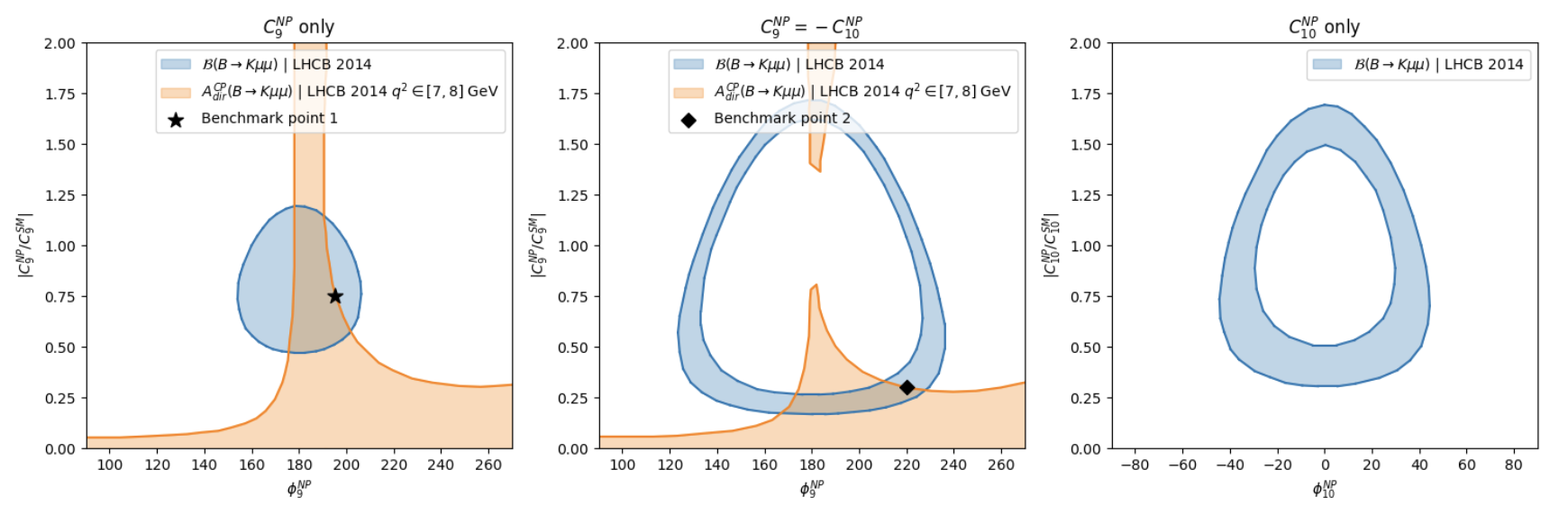 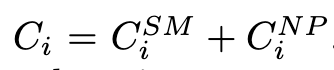 Have possible weak phases!
19
All we need to explore the selected decay
Form factors calculations
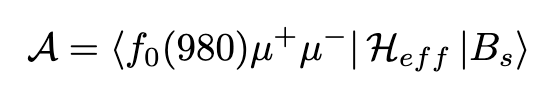 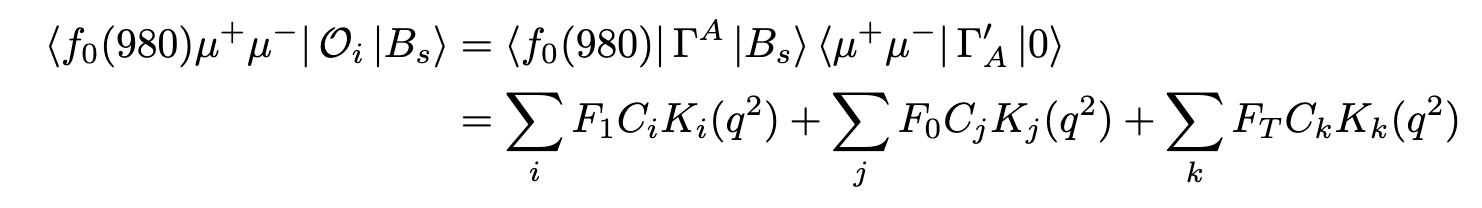 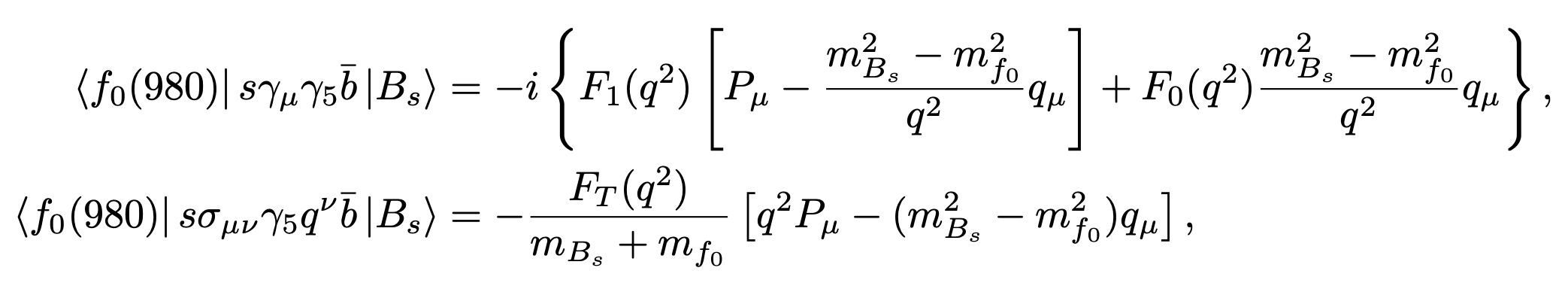 these are the form factors!
20
All we need to explore the selected decay
Form factors calculations
21
[Speaker Notes: But no lattice QCD!]
All we need to explore the selected decay
Form factors calculations
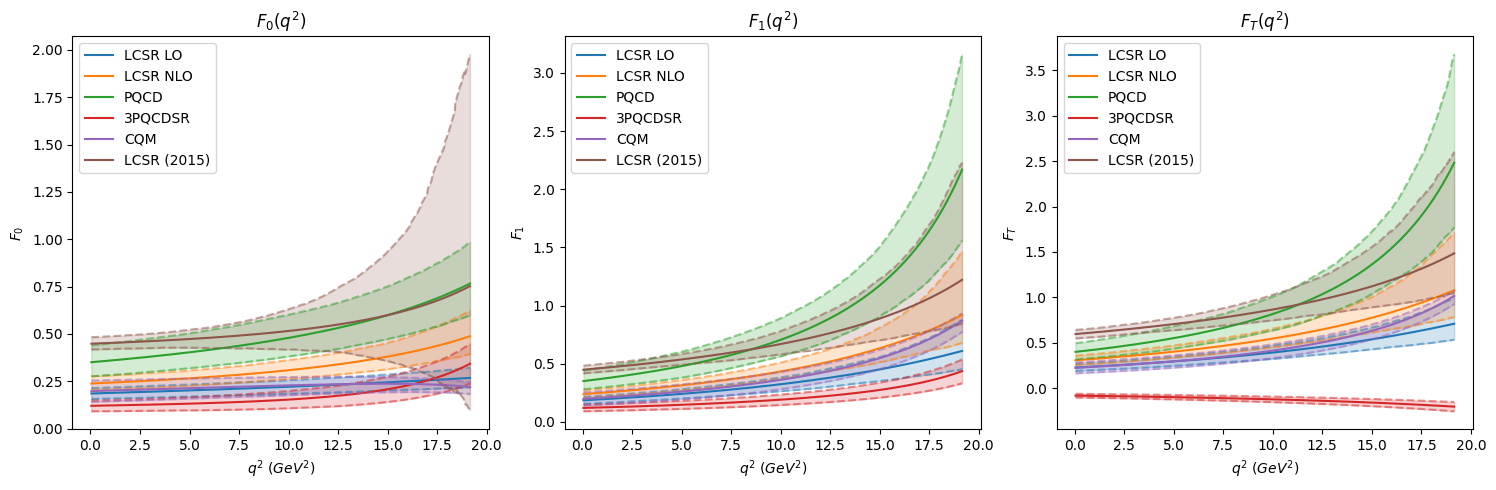 22
All we need to explore the selected decay
Long-distance effects
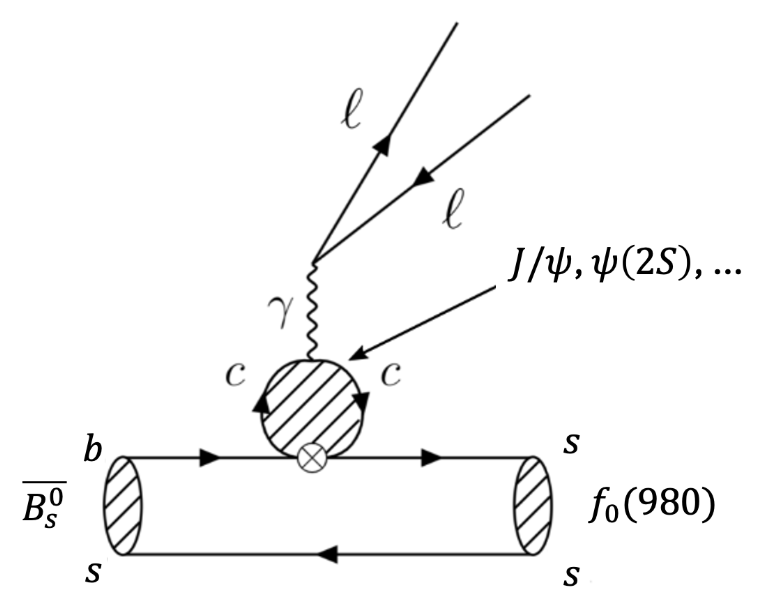 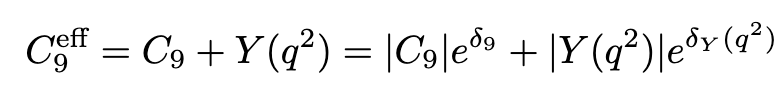 23
Overview
We are finally here!
24
Main Results
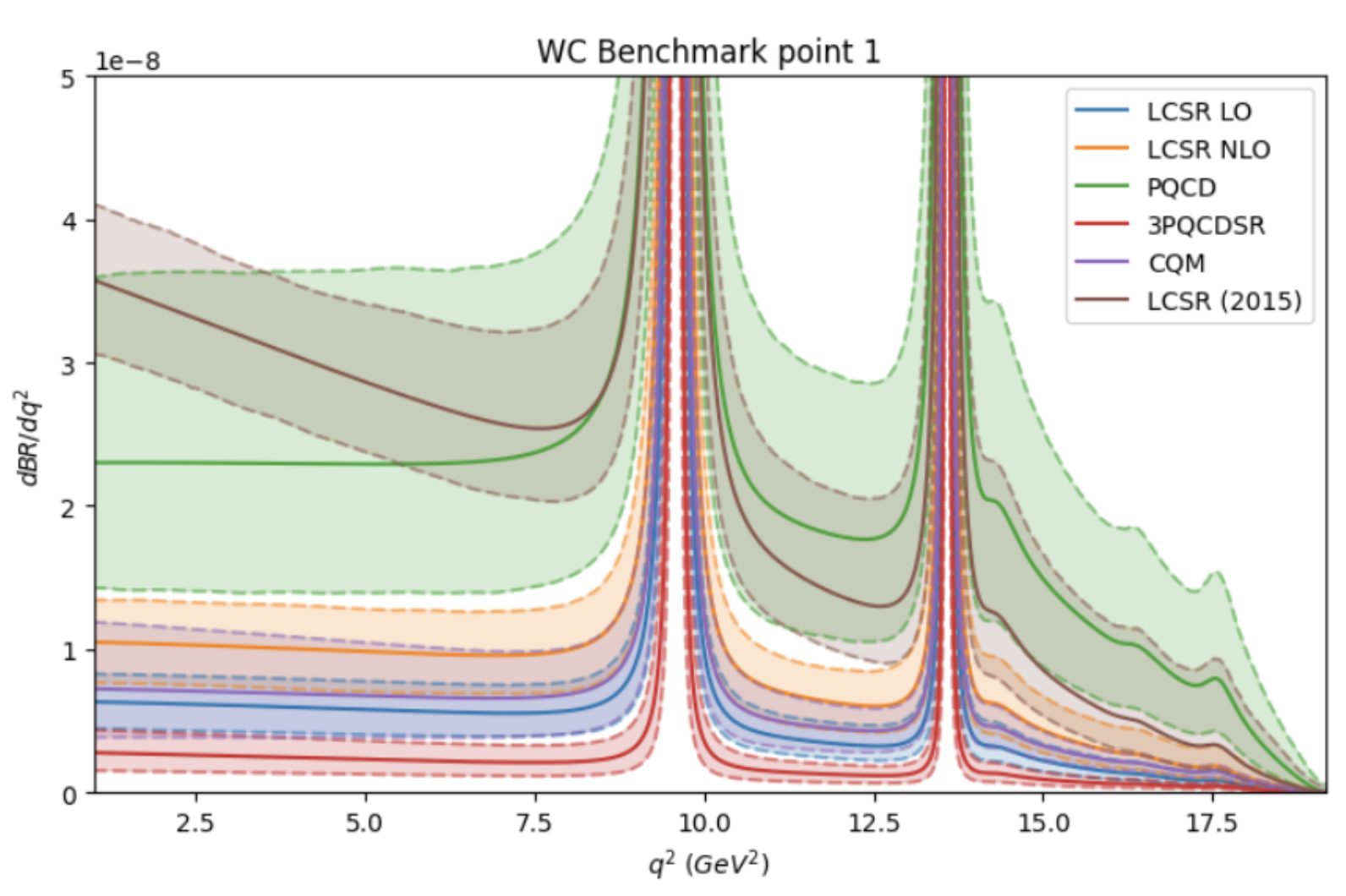 25
[Speaker Notes: Comment on the resonances]
Main Results
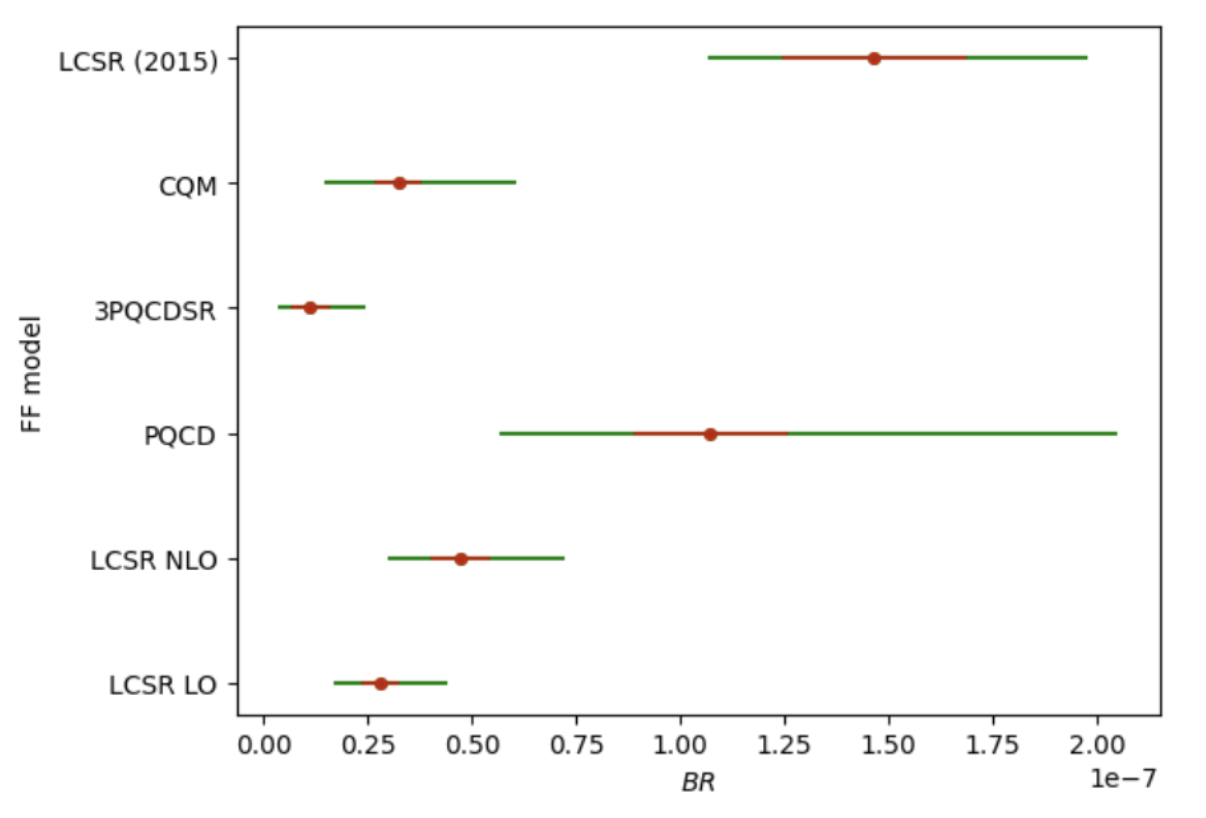 26
Main Results
Direct CP-violation
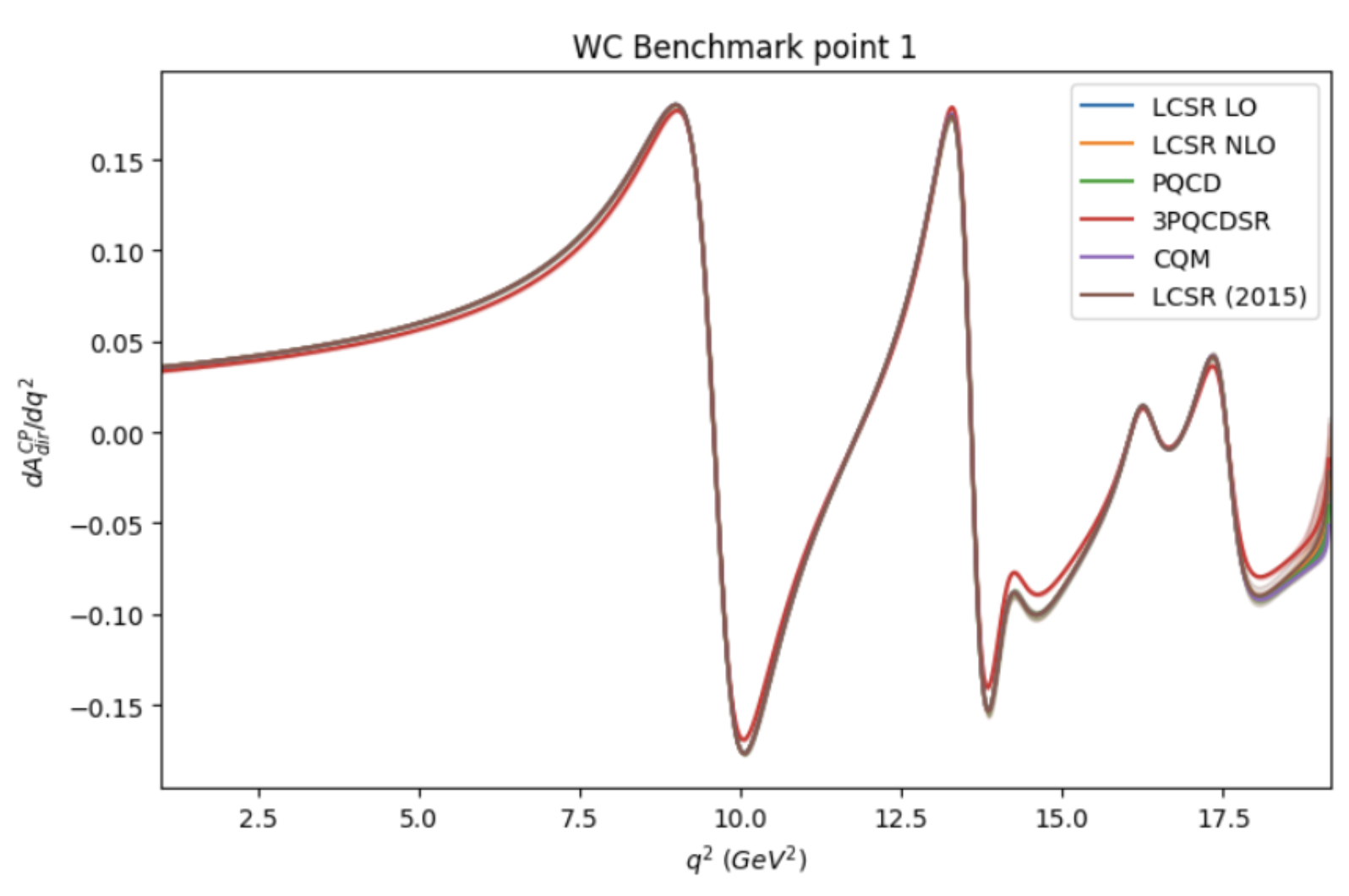 Sturdy!
27
Main Results
Mixing induced CP-violation
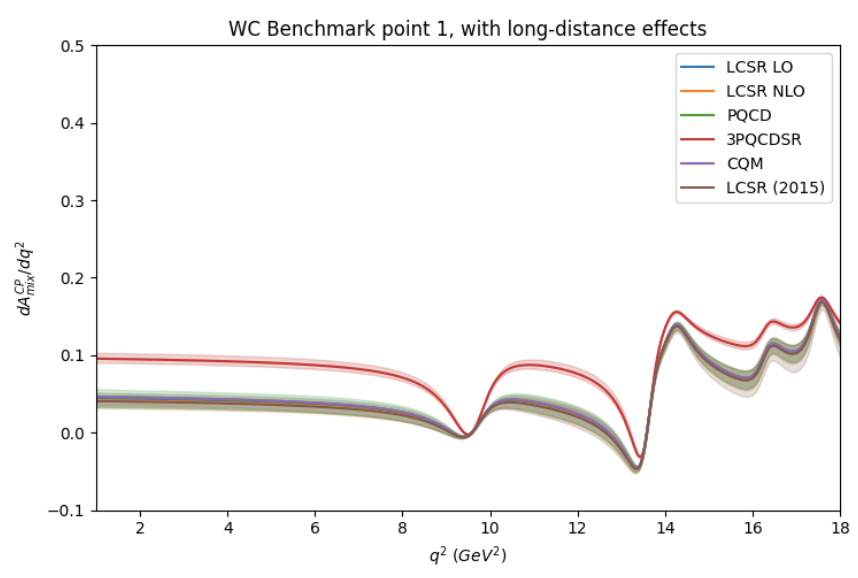 Almost sturdy!
28
Main Results
Observables vs form factors
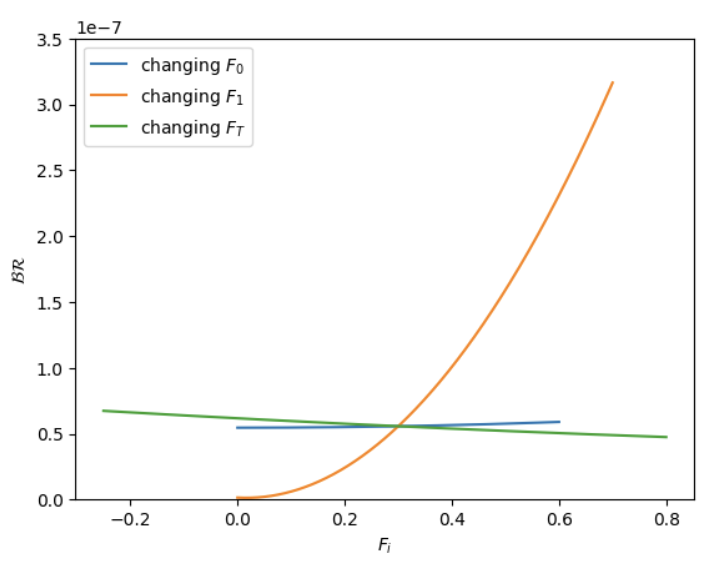 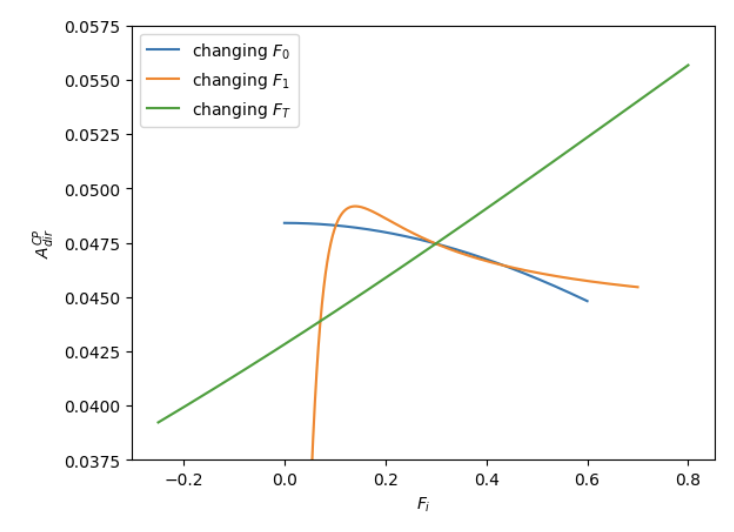 Experimentally viable!
Not able to discern experimentally… (for now)
29
All needed to explored the selected decay
Form factors calculations
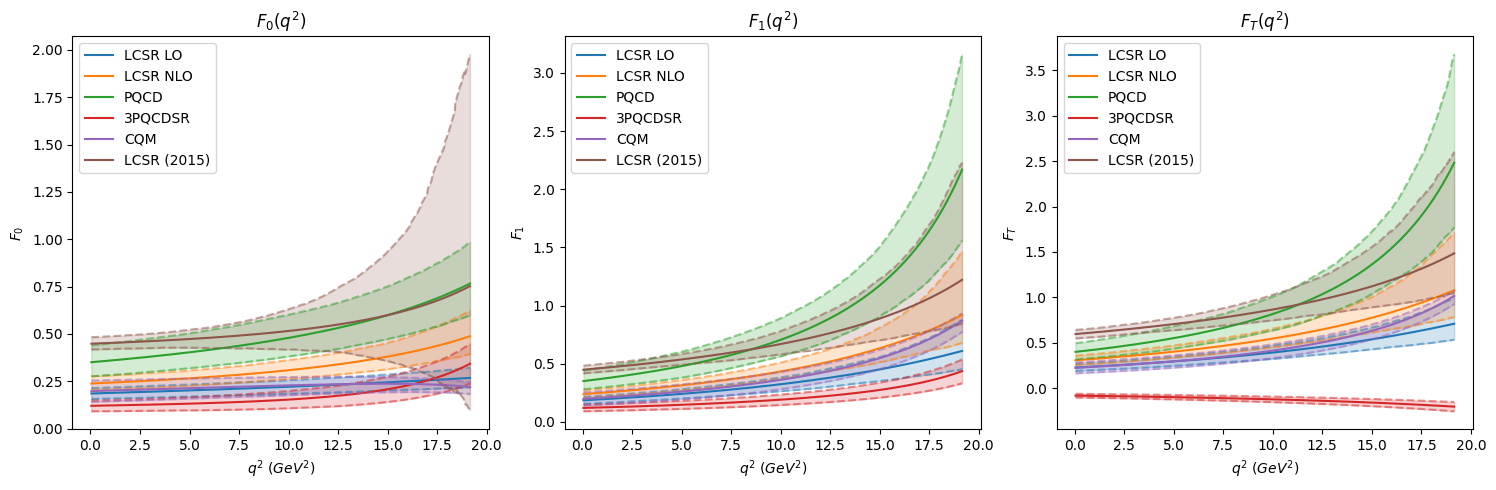 30
Main Results
Observables vs form factors
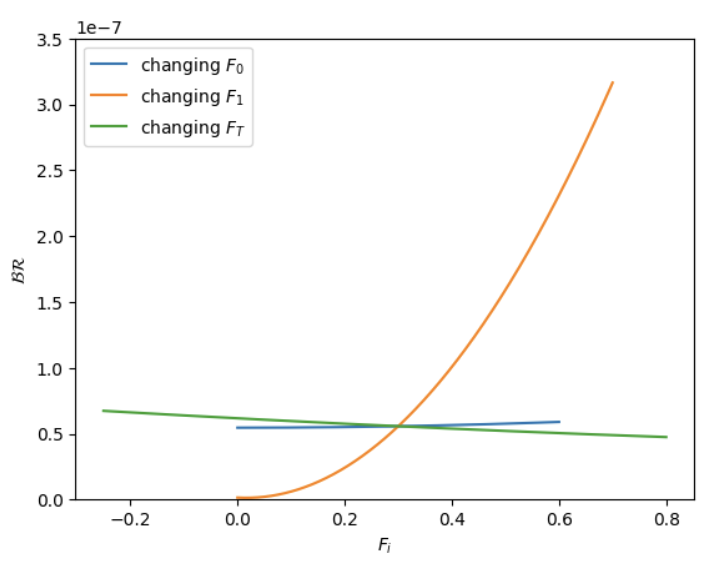 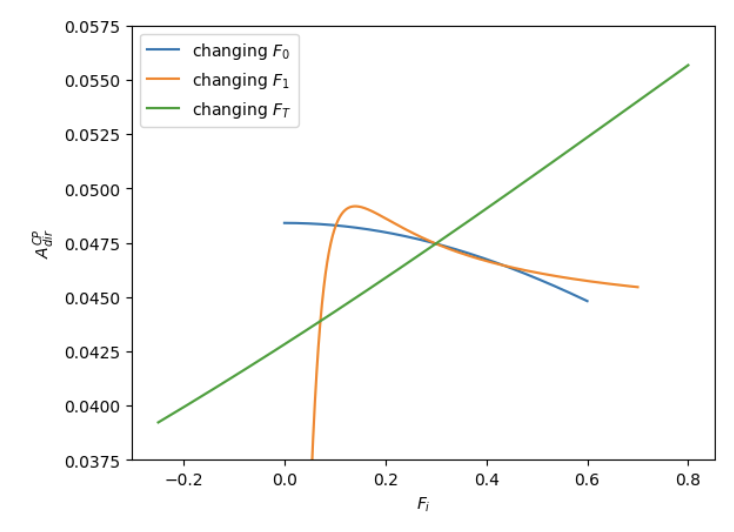 Experimentally viable!
Not able to discern experimentally… (for now)
31
Conclusions
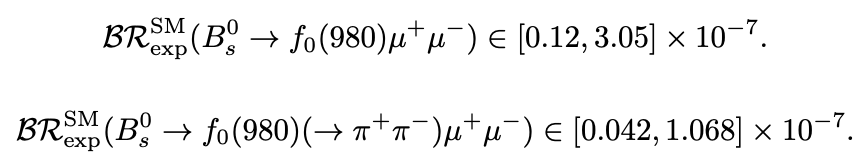 32
Thank you!
33
Extra slides
34
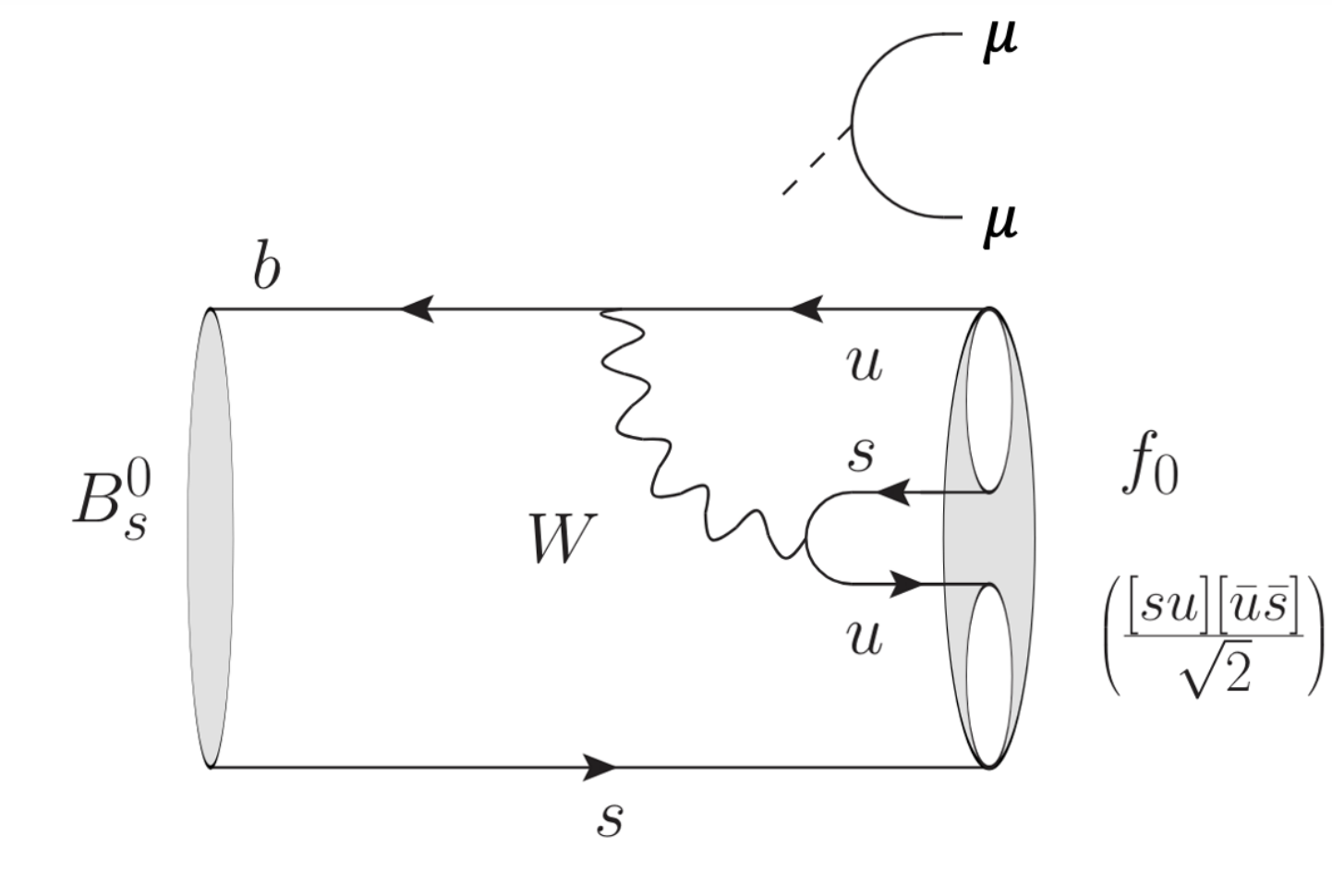 35
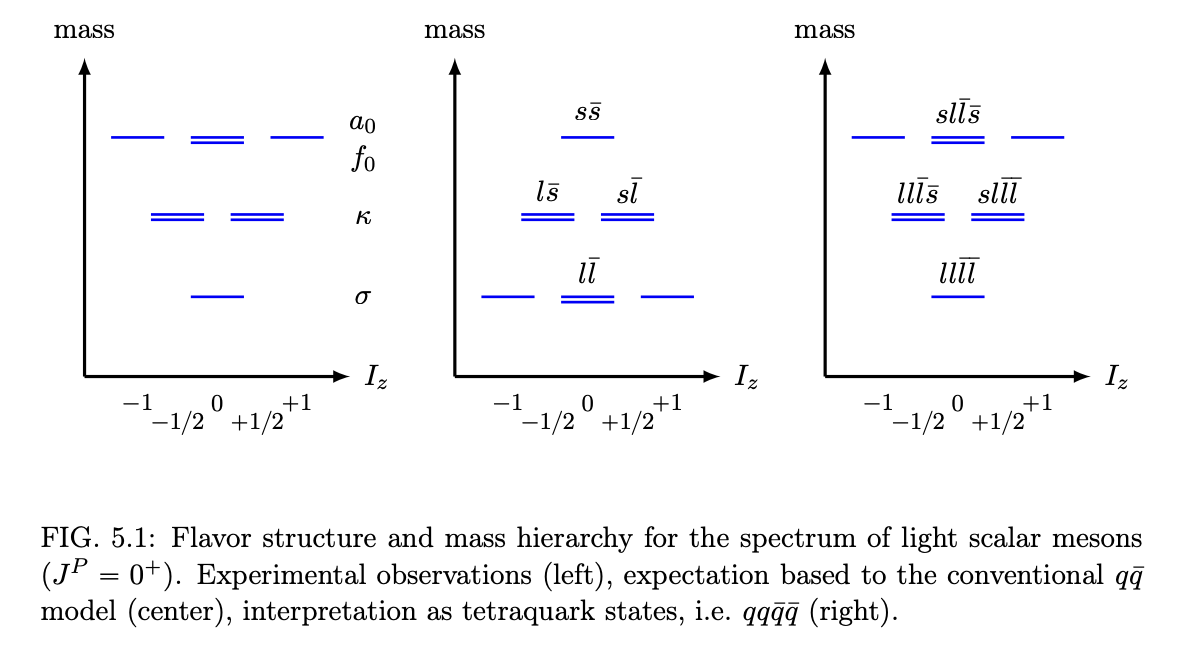 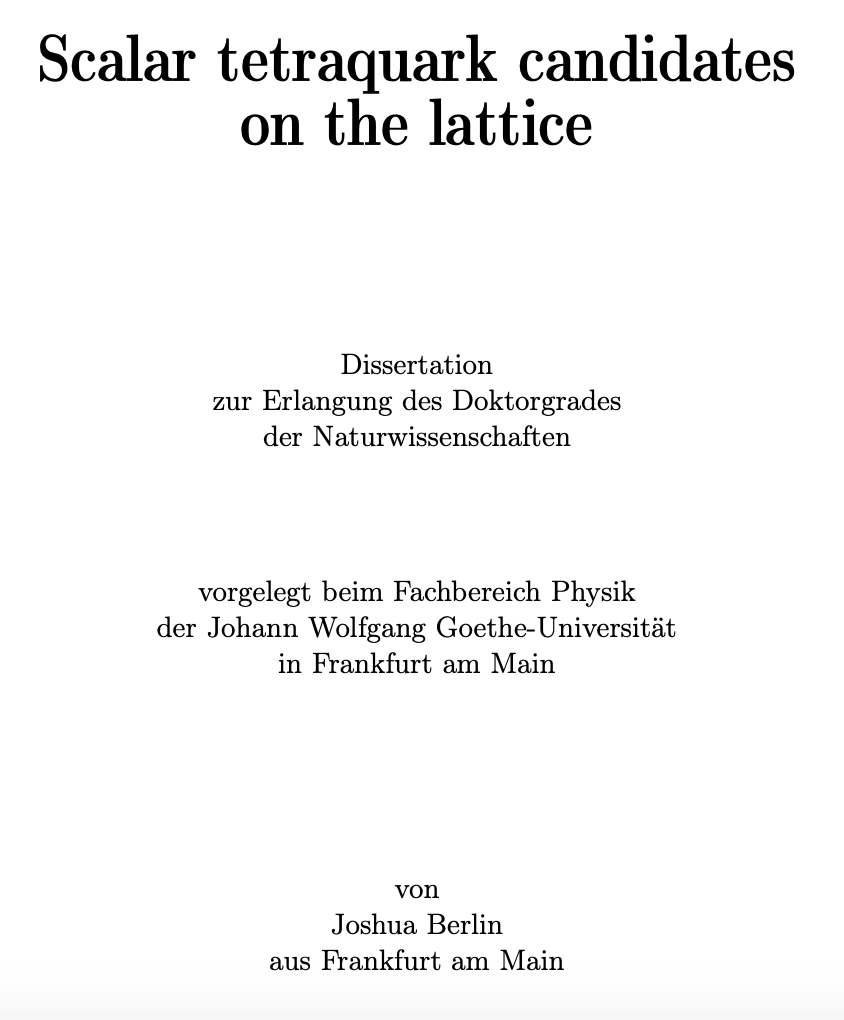 36
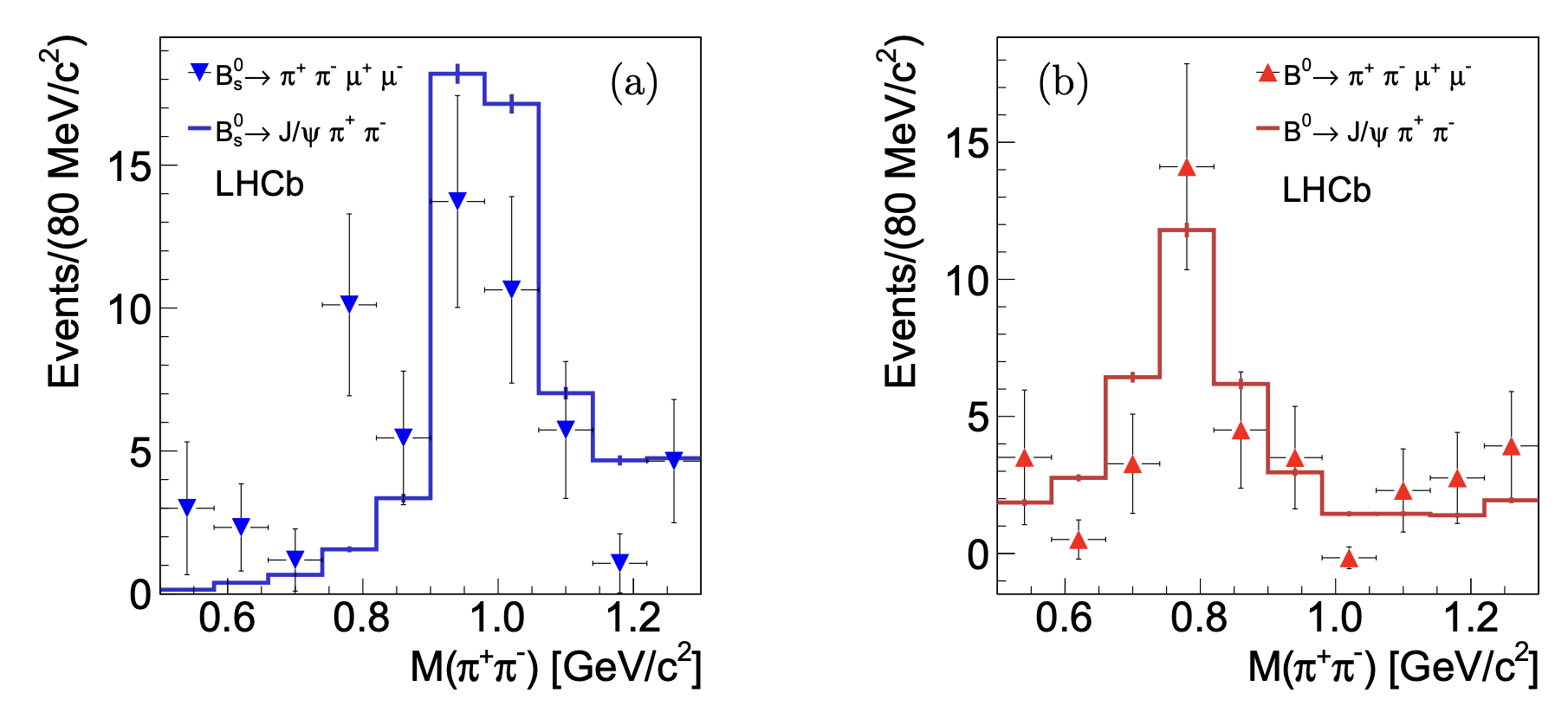 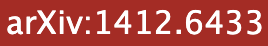 37
Main Results
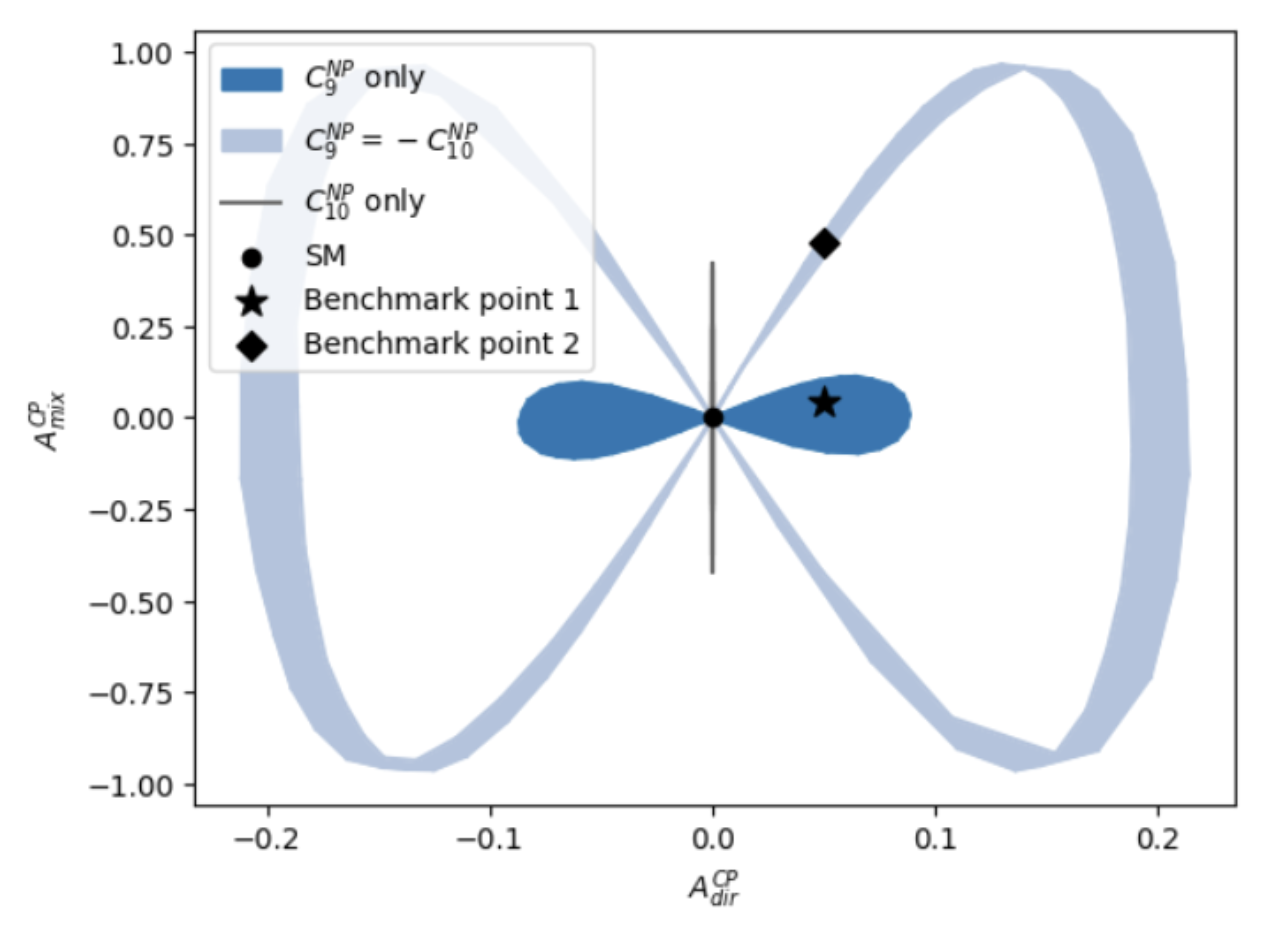 38
Main Results
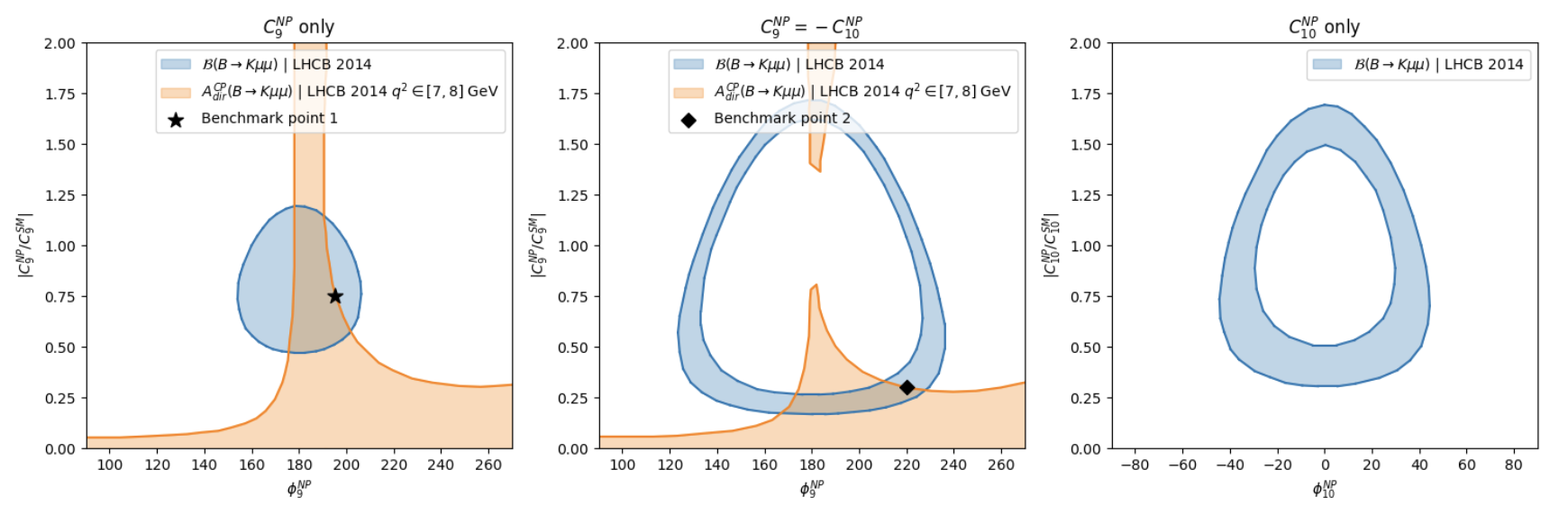 39
Main Results
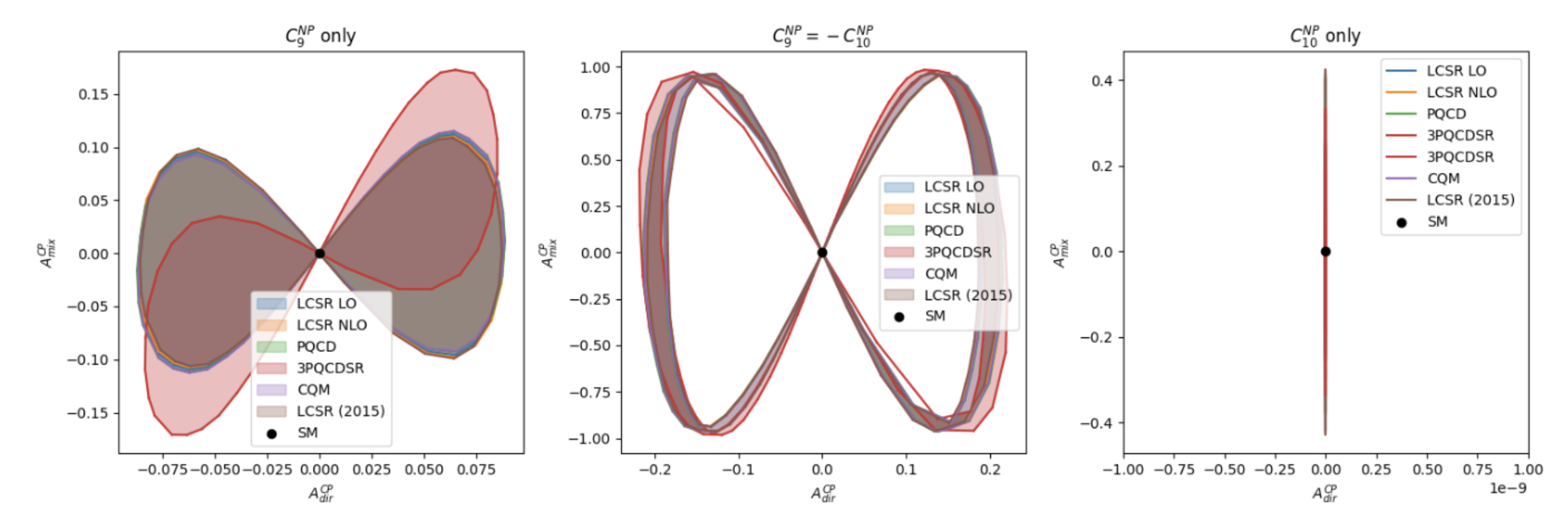 40
All we need to explore the selected decay
CKM matrix and flavour changing currents
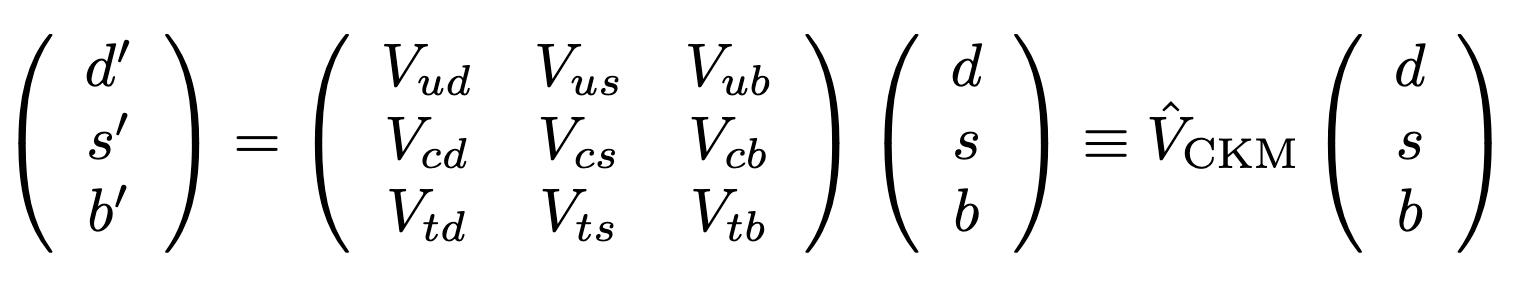 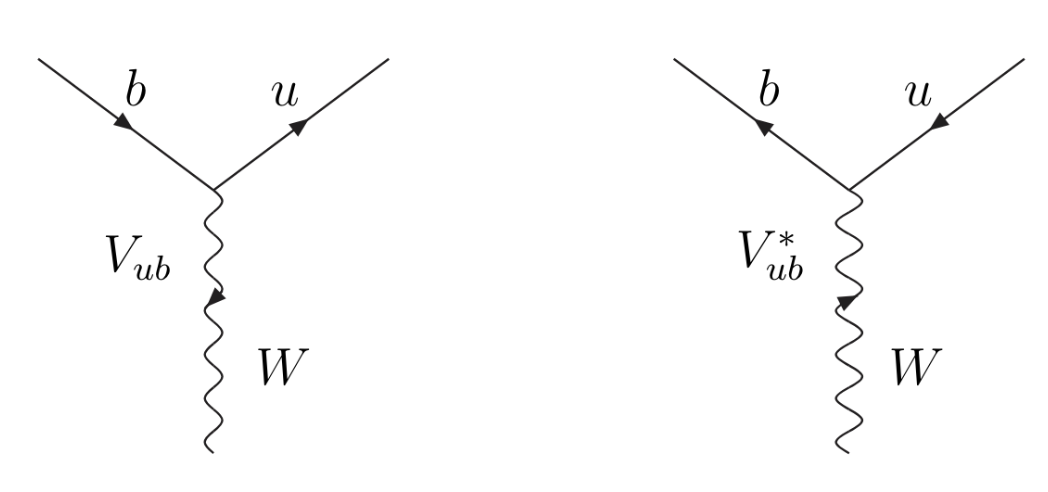 Needed for the observables we explore,
give CP-violating phases in the SM
41
All we need to explore the selected decay
Direct CP-violation
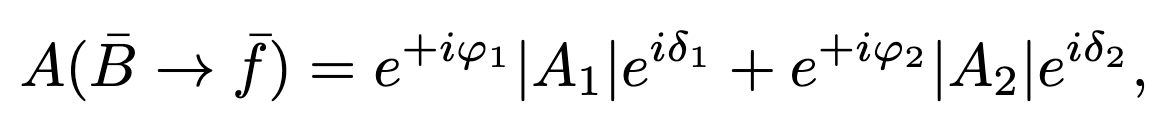 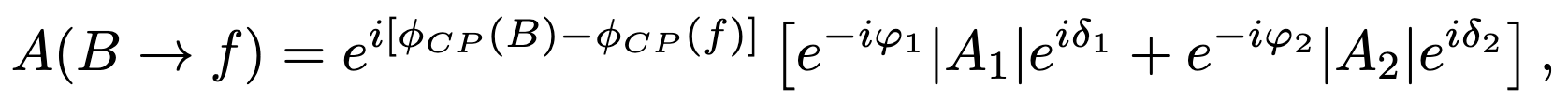 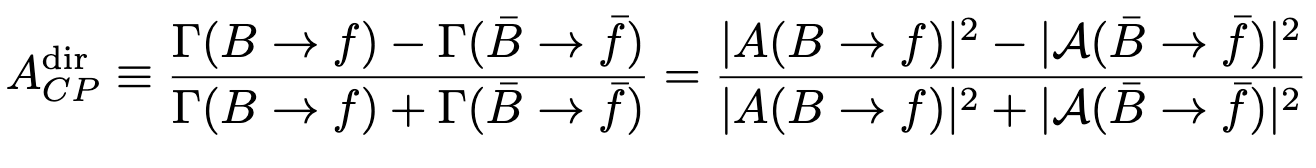 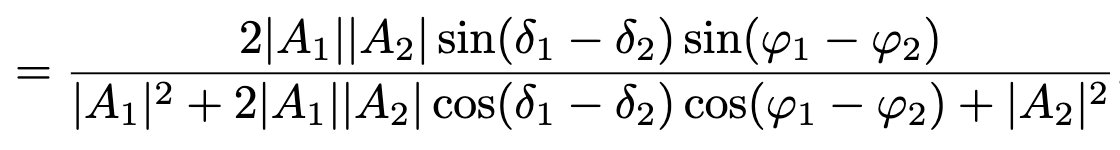 42
All we need to explore the selected decay
Mixing induced CP-violation
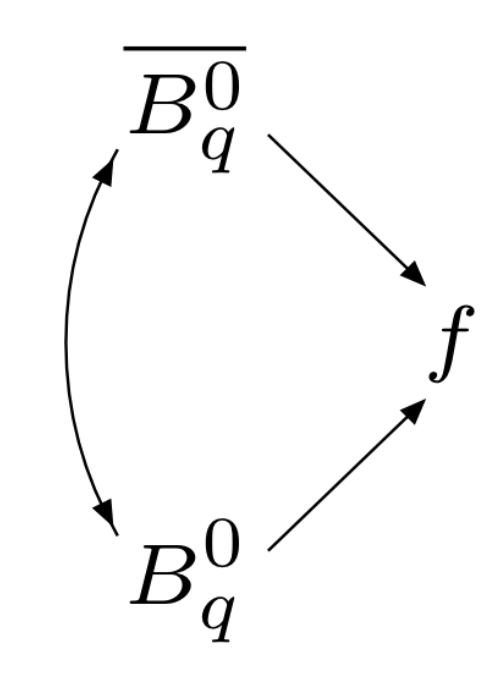 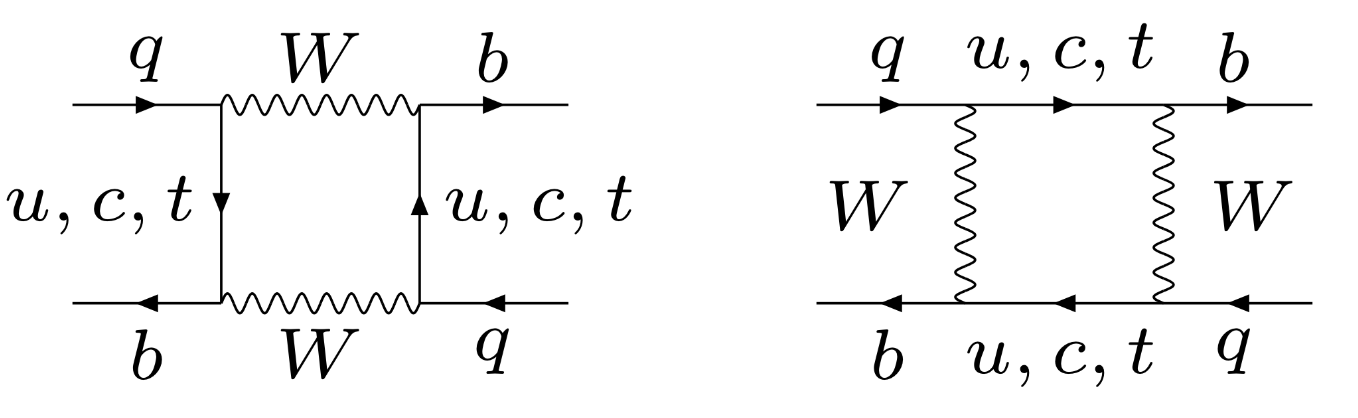 Two different amplitudes that can produce CP-violation!
43
Main Results
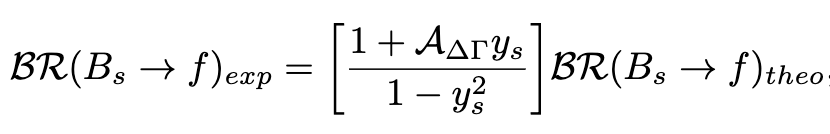 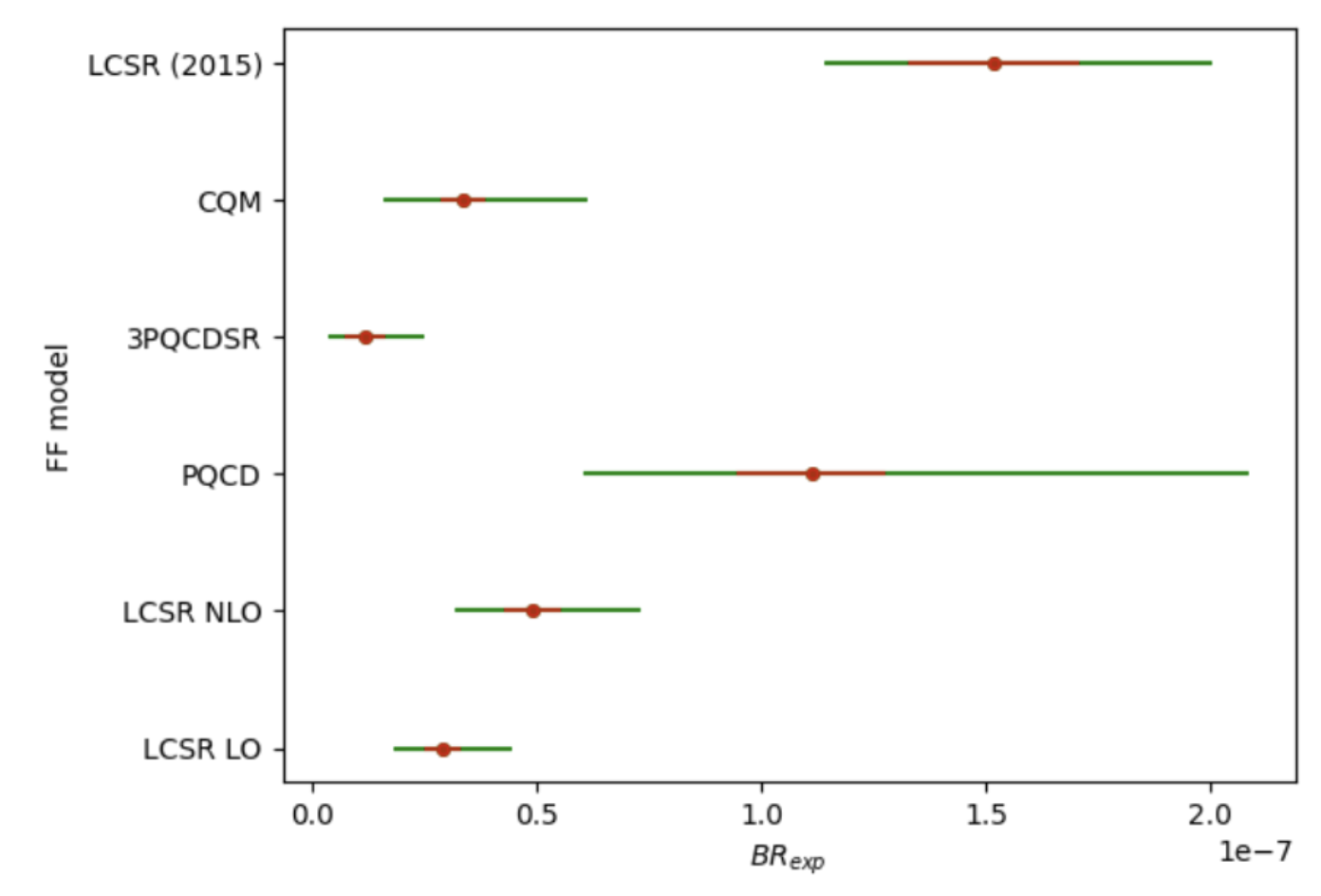 44
PQDC approach
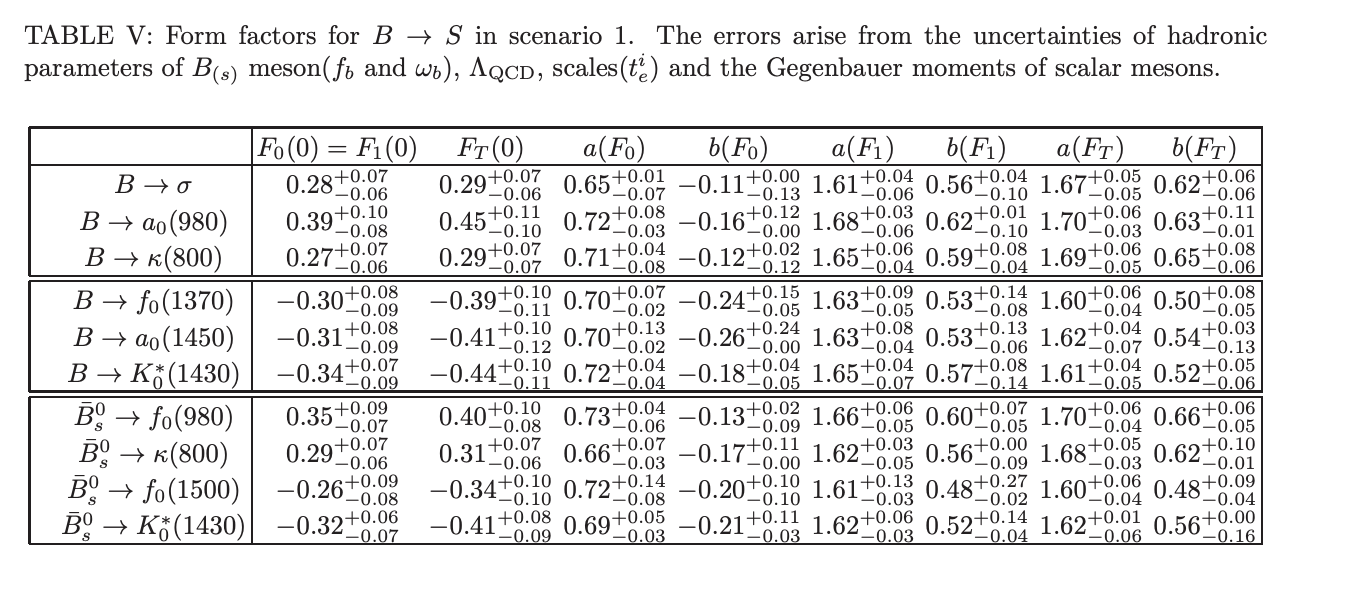 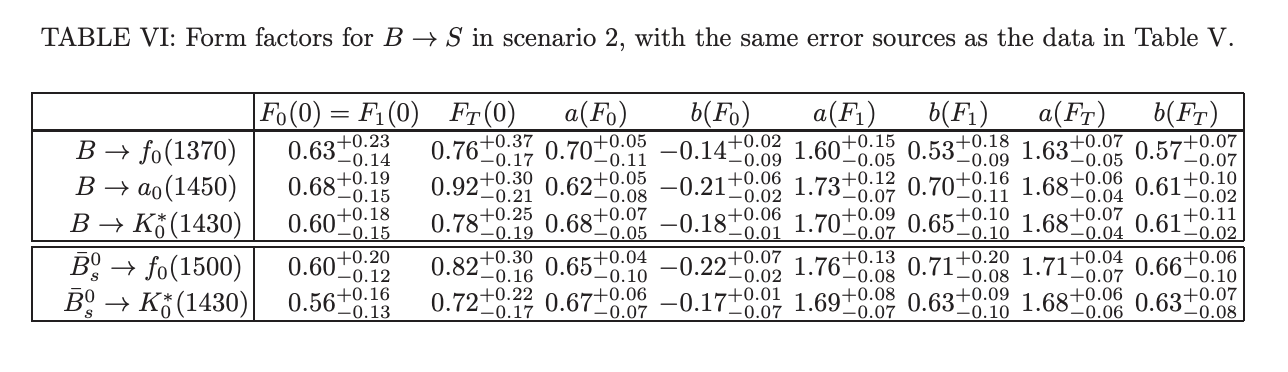 45